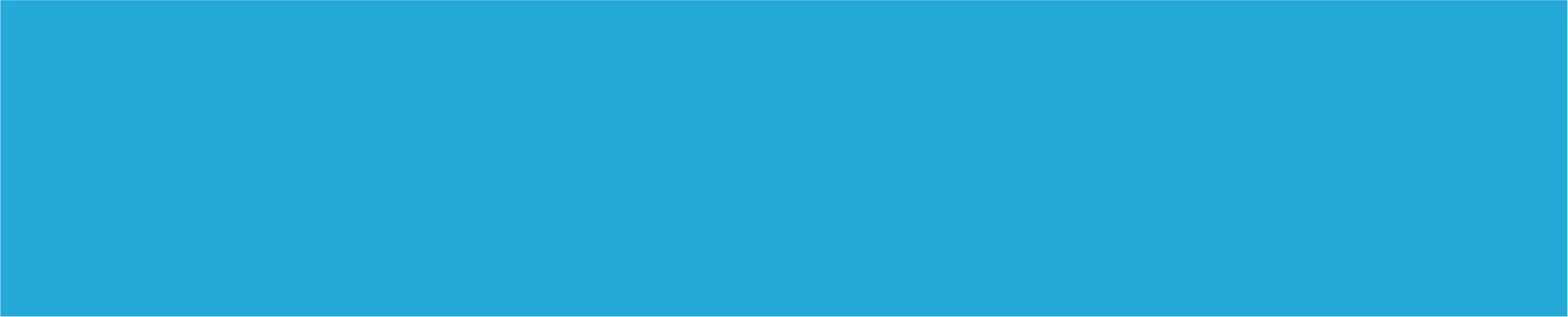 РЕЗУЛЬТАТЫ СОЦИОЛОГИЧЕСКОГО ИССЛЕДОВАНИЯ «АКТУАЛЬНАЯ ОЦЕНКА ПОЛОЖЕНИЯ МОЛОДЁЖИ В ЯМАЛО-НЕНЕЦКОМ АВТОНОМНОМ ОКРУГЕ»
По заказу департамента по науке и инновациям 
ЯНАО, департамента молодежной 
политики и туризма ЯНАО
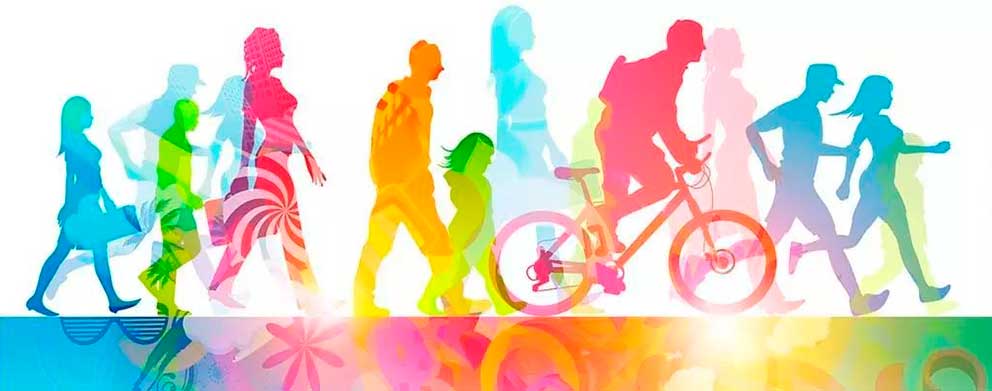 Салехард 2018
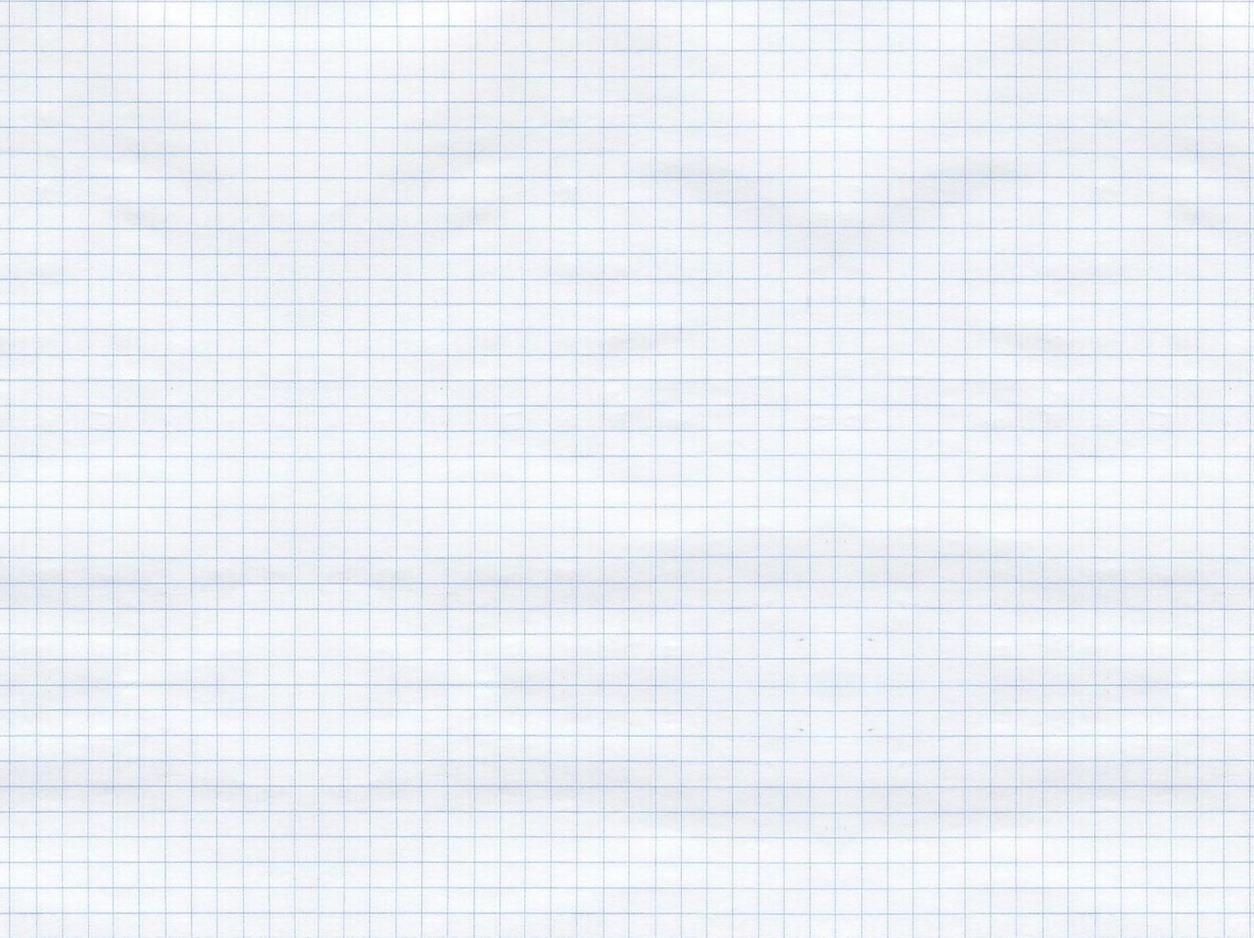 МЕТОДОЛОГИЯ И ВЫБОРКА ИССЛЕДОВАНИЯ
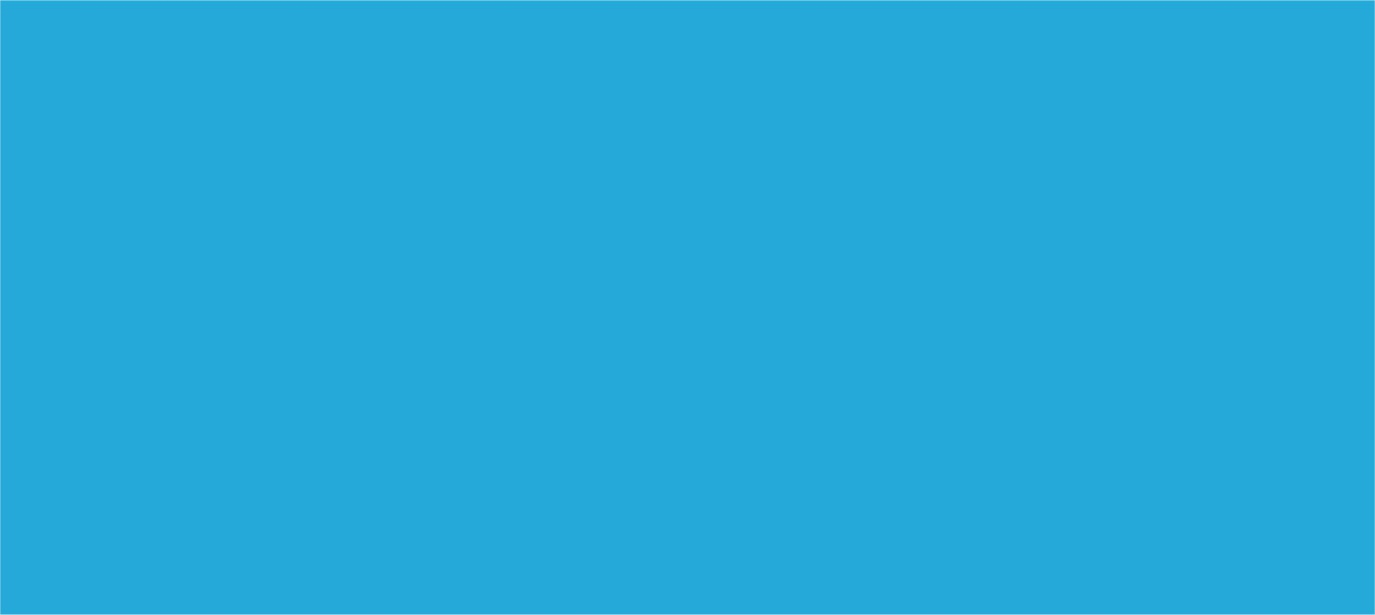 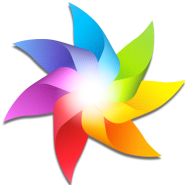 2
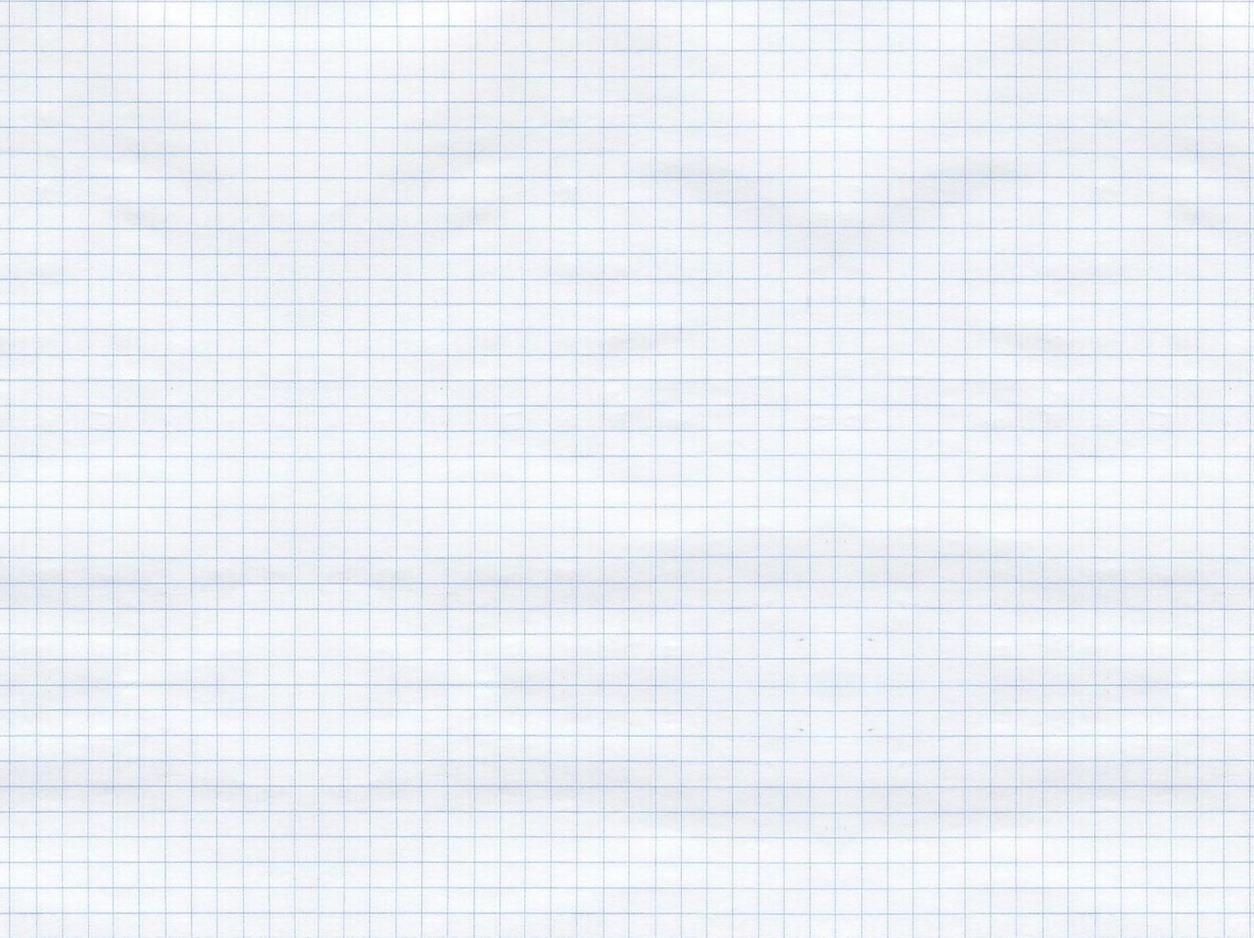 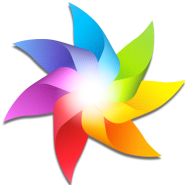 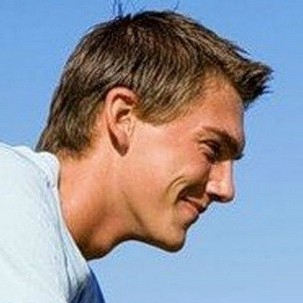 ЖЕНЩИНЫ 
1118 ЧЕЛОВЕК
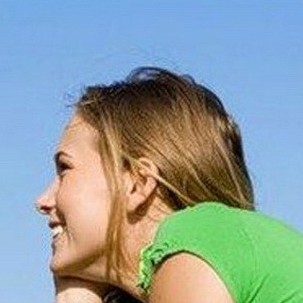 МУЖЧИНЫ  767 ЧЕЛОВЕК
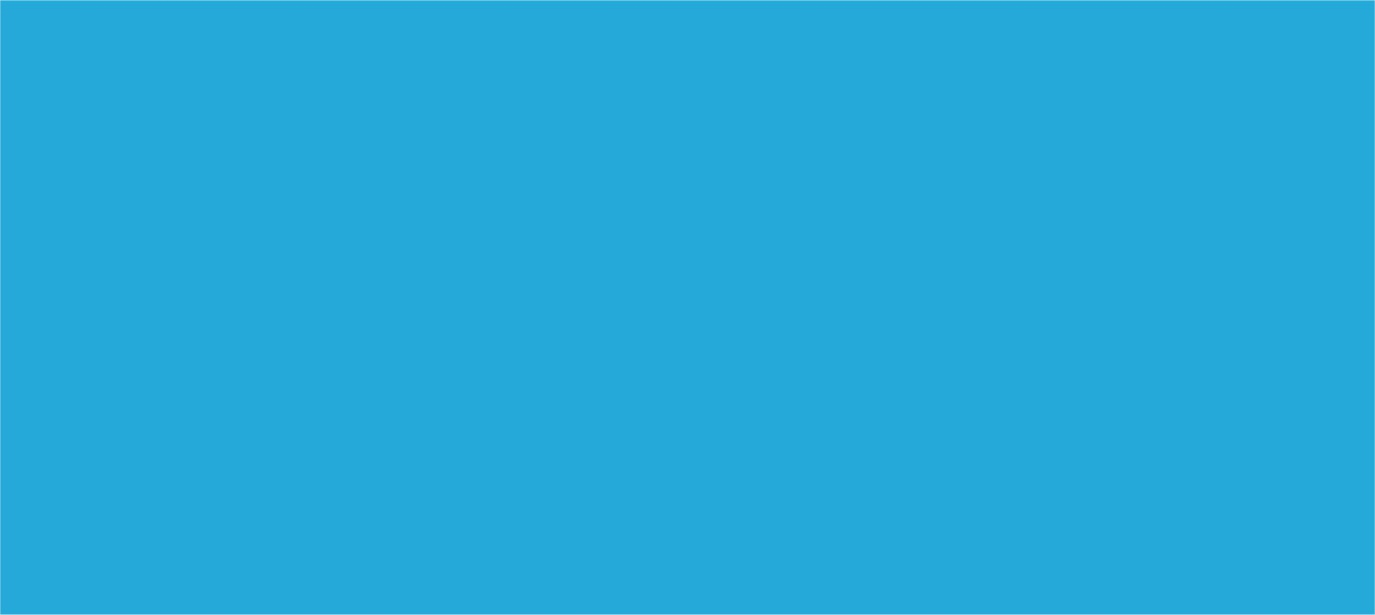 ЧИСЛЕННОСТЬ ВЫБОРКИ, ЧЕЛОВЕК
РАБОТАЮЩАЯ 
МОЛОДЕЖЬ
1500 ЧЕЛОВЕК
ПРЕДСТАВИТЕЛИ МОЛОДЫХ СЕМЕЙ 703 ЧЕЛОВЕКА
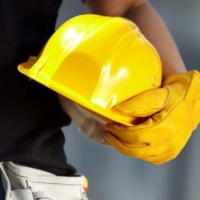 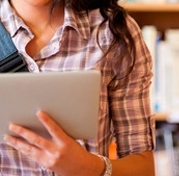 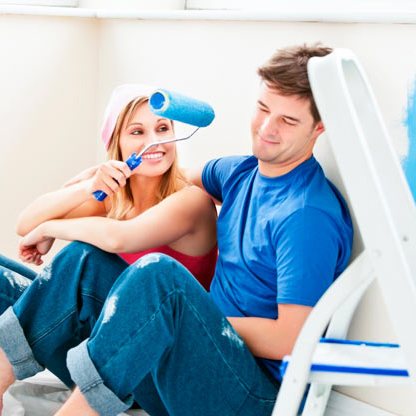 СТУДЕНТЫ-ВЫПУСКНИКИ
385 ЧЕЛОВЕК
3
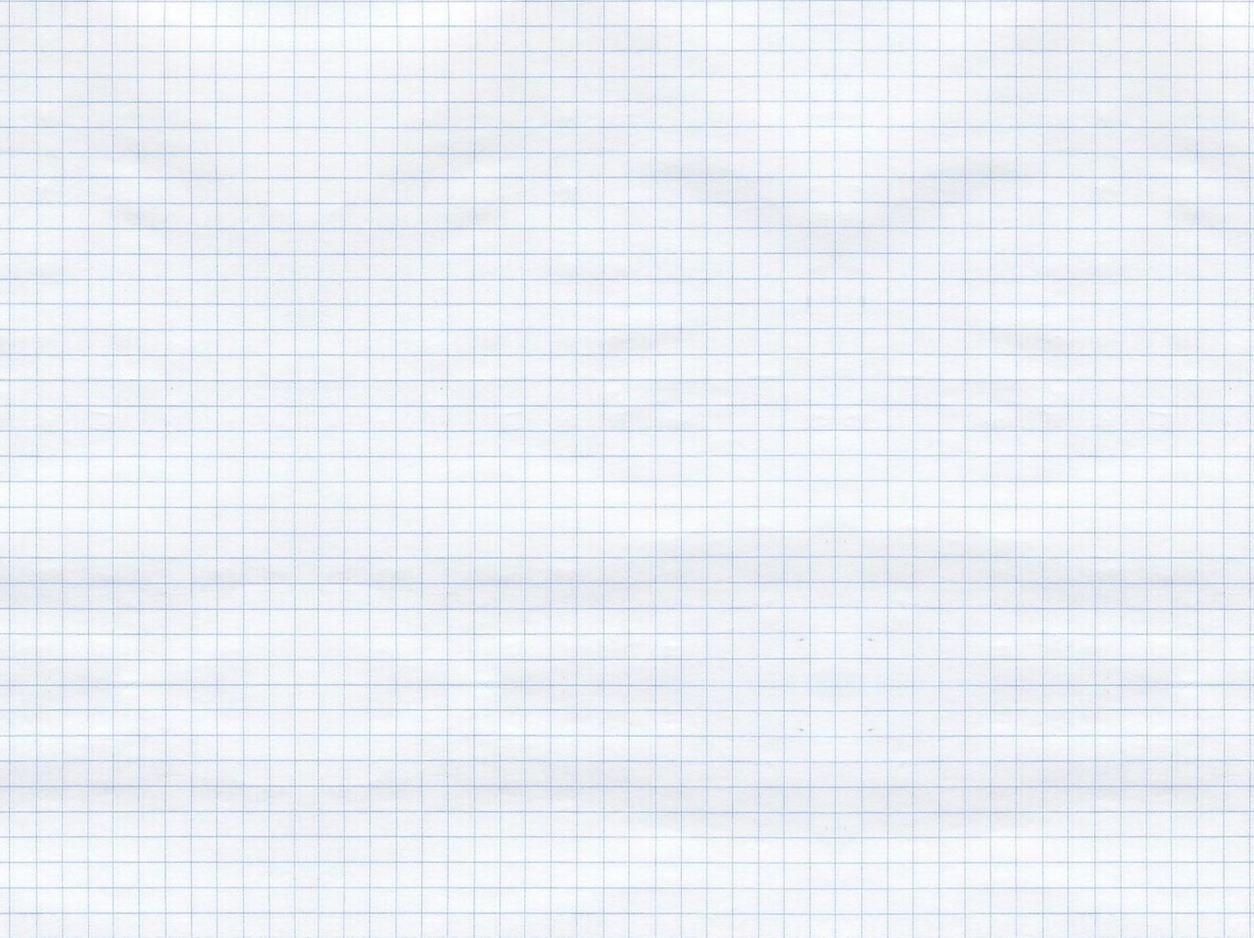 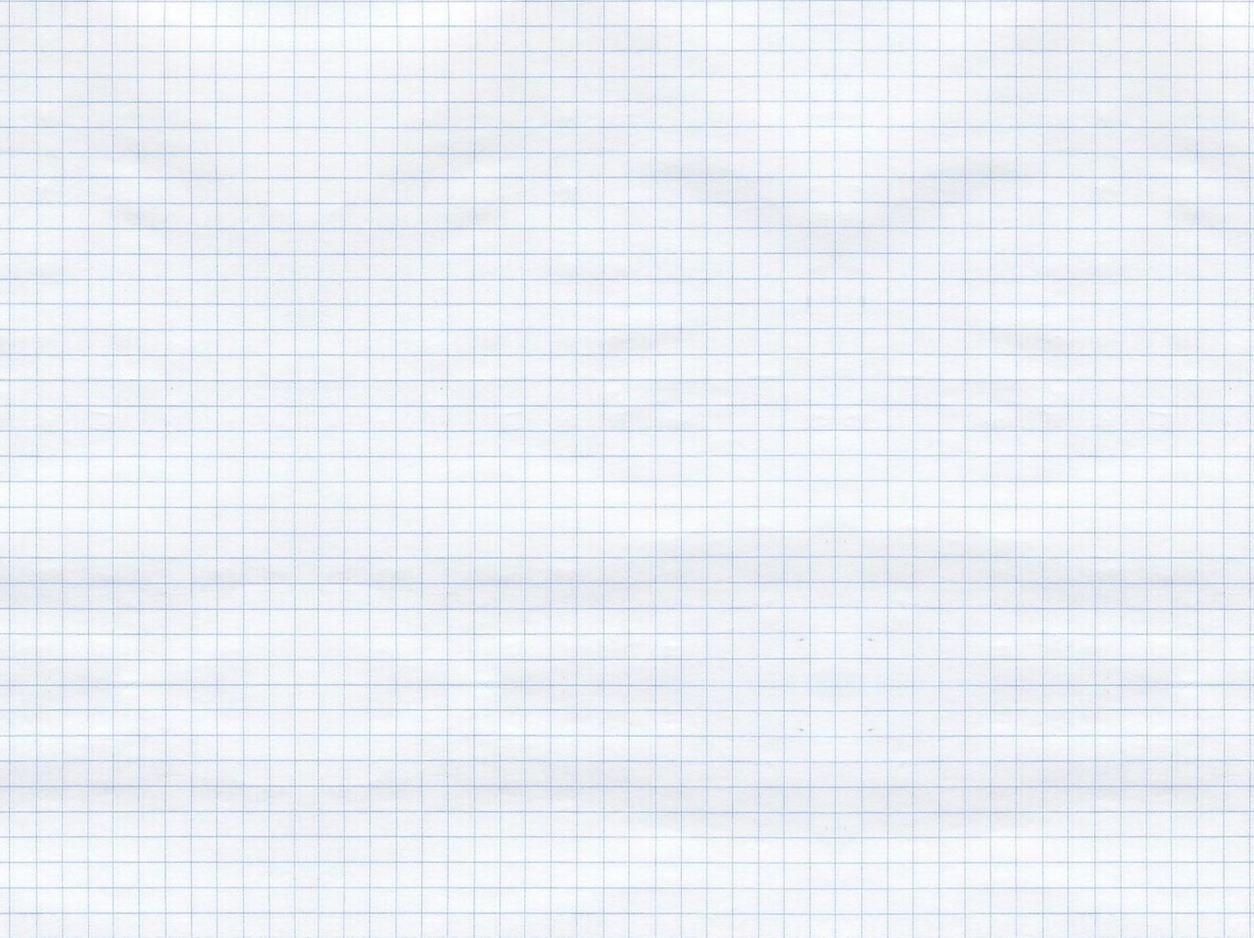 ОСОБЕННОСТИ ПОЛОЖЕНИЯ МОЛОДЁЖИ В ЯНАО
ДИНАМИКА ЧИСЛЕННОСТИ 
МОЛОДЕЖИ ЯНАО, ЧЕЛОВЕК
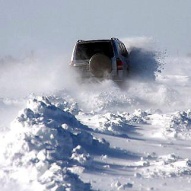 ЭКСТРЕМАЛЬНЫЕ КЛИМАТИЧЕСКИЕ УСЛОВИЯ ПРОЖИВАНИЯ В РАЙОНАХ КРАЙНЕГО СЕВЕРА: СУРОВЫЙ КЛИМАТ, ДОЛГАЯ ЗИМА
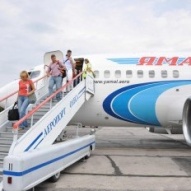 Значительная отдаленность от крупных 
Культурных центров РОССИИ, ограниченность пространства коммуникативного общения
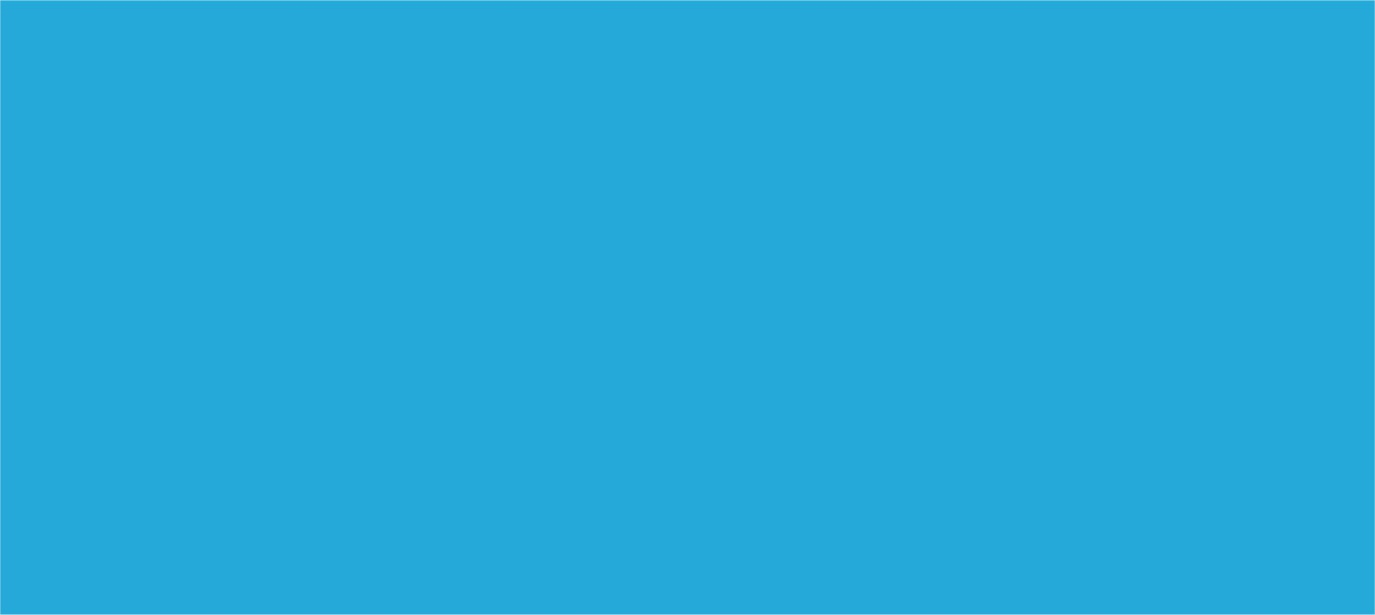 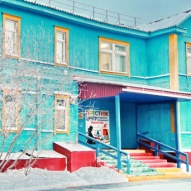 НЕДОСТАТОЧНОСТЬ ОБЪЕКТОВ СОЦИАЛЬНОЙ СФЕРЫ, КУЛЬТУРНЫХ И СПОРТИВНЫХ ОБЪЕКТОВ, НИЗКАЯ ДОСТУПНОСТЬ ПРЕДОСТАВЛЯЕМЫХ УСЛУГ В СФЕРЕ ДОСУГА
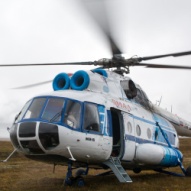 Удалённость от ведущих научных центров, отсутствие учреждений высшего профобразования и системы подготовки кадров для инновационной деятельности
СОКРАЩЕНИЕ ЧИСЛЕННОСТИ МОЛОДЕЖИ ПРИ СОХРАНЕНИИ 
ПОЗИТИВНОЙ ДИНАМИКИ ОБЩЕЙ  ЧИСЛЕННОСТИ НАСЕЛЕНИЯ ЯНАО
4
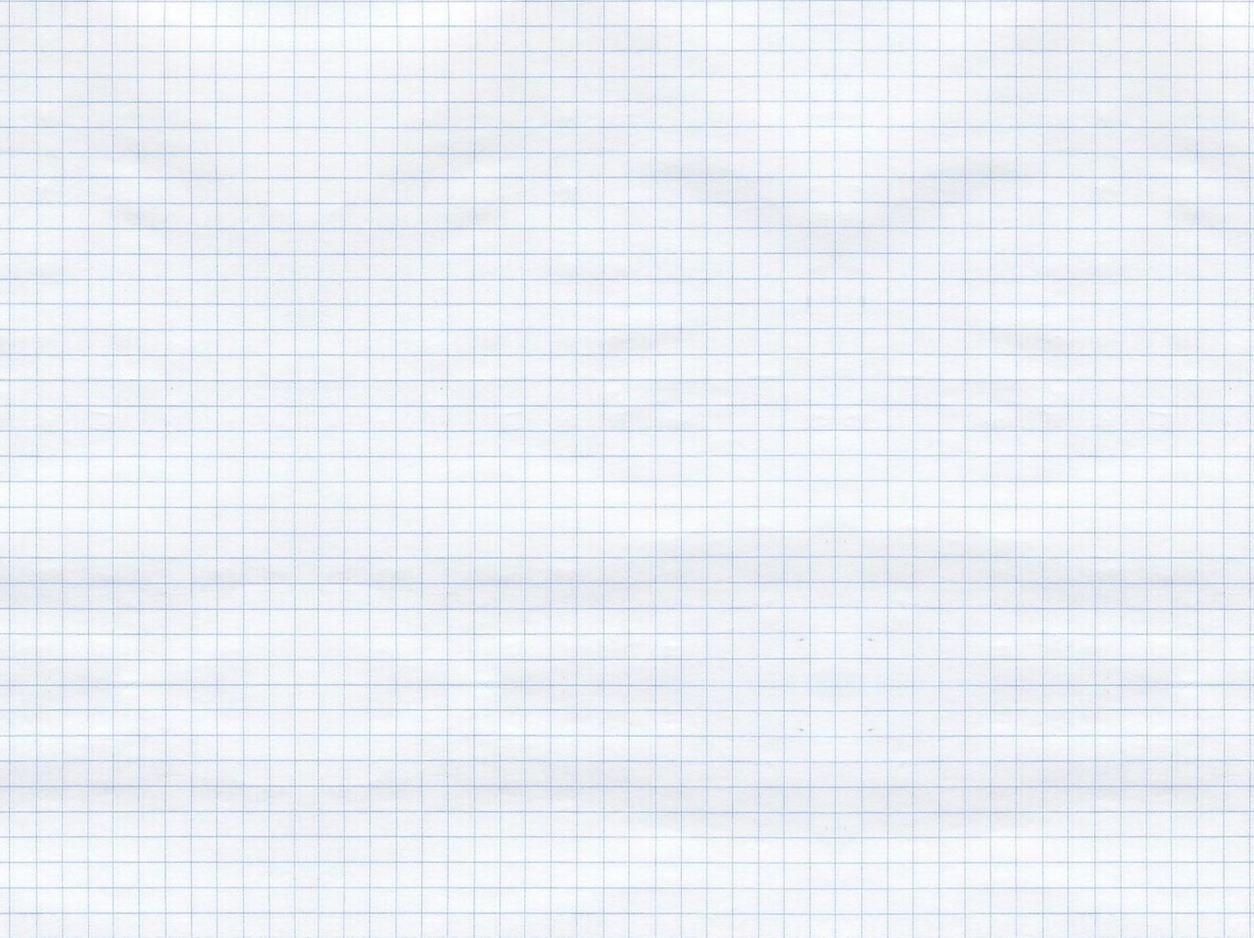 ОЦЕНКА 
МОЛОДЕЖЬЮ
РАЗЛИЧНЫХ ПАРАМЕТРОВ ЖИЗНИ В НАСЕЛЕННЫХ 
ПУНКТАХ ЯНАО В 2018 ГОДУ
(пятибалльная шкала)
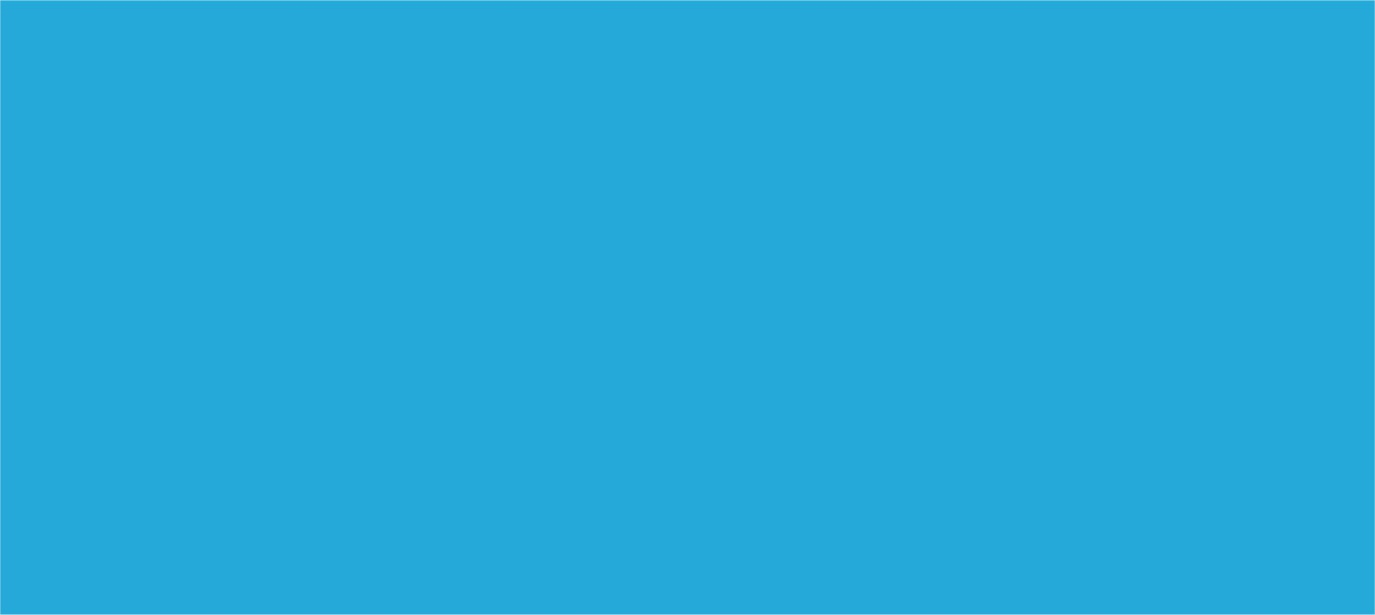 ВЫШЕ ВСЕГО МОЛОДЫМИ ЛЮДЬМИ ОЦЕНИВАЮТСЯ УСЛОВИЯ БЕЗОПАСНОСТИ 
В НАСЕЛЕННЫХ ПУНКТАХ – 3,6 БАЛЛА
ОРГАНИЗАЦИЯ ДОСУГА ДЕТЕЙ И МОЛОДЕЖИ, бЛАГОУСТРОЙСТВО ТЕРРИТОРИЙ ЗАСЛУЖИЛИ ОЦЕНКУ В 3,2 БАЛЛА
КАЧЕСТВО, ДОСТУПНОСТЬ ИНТЕРНЕТА И ЭКОЛОГИЧЕСКУЮ ОБСТАНОВКУ МОЛОДЫЕ ЛЮДИ ОЦЕНИЛИ В 3,1 БАЛЛА
ХУЖЕ ВСЕГО ОБСТОЯТ ДЕЛА С ДОСТУПНОСТЬЮ ЖИЛЬЯ ДЛЯ МОЛОДЕЖИ И КЛИМАТИЧЕСКИМИ УСЛОВИЯМИ – ОЦЕНКА В 2,4 БАЛЛА
5
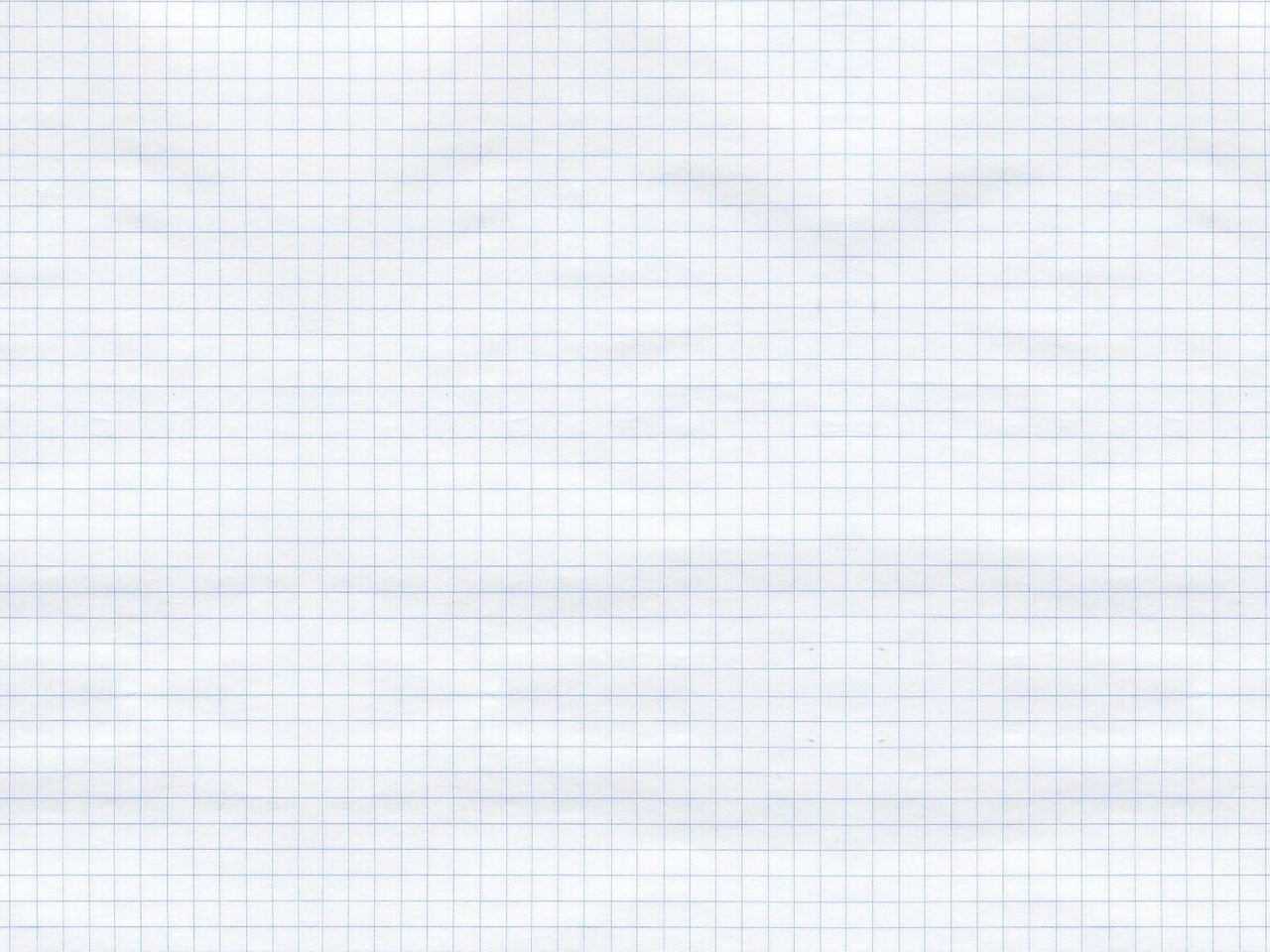 ОЦЕНКА ПОЛОЖЕНИЯ МОЛОДЁЖИ В ЯНАО
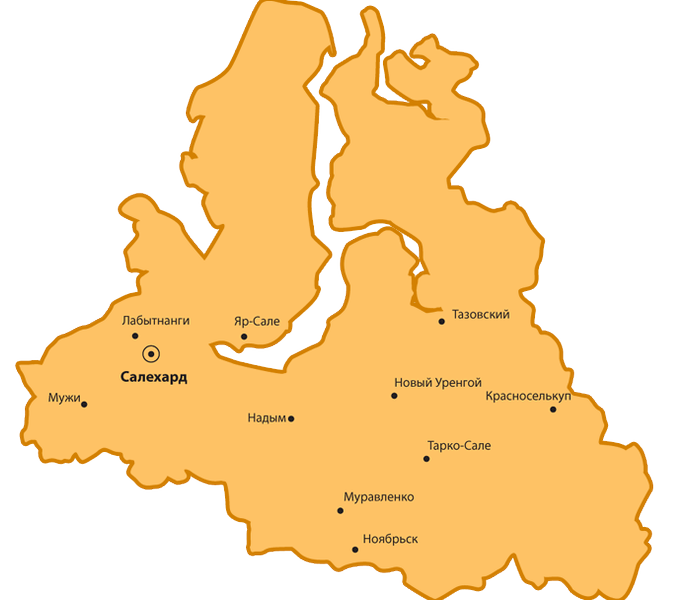 УДОВЛЕТВОРЕННОСТЬ 
МОЛОДЕЖИ УРОВНЕМ 
СВОЕЙ ЖИЗНИ В РАЗРЕЗЕ  
МУНИЦИПАЛЬНЫХ 
ОБРАЗОВАНИИЙ 
ЯНАО
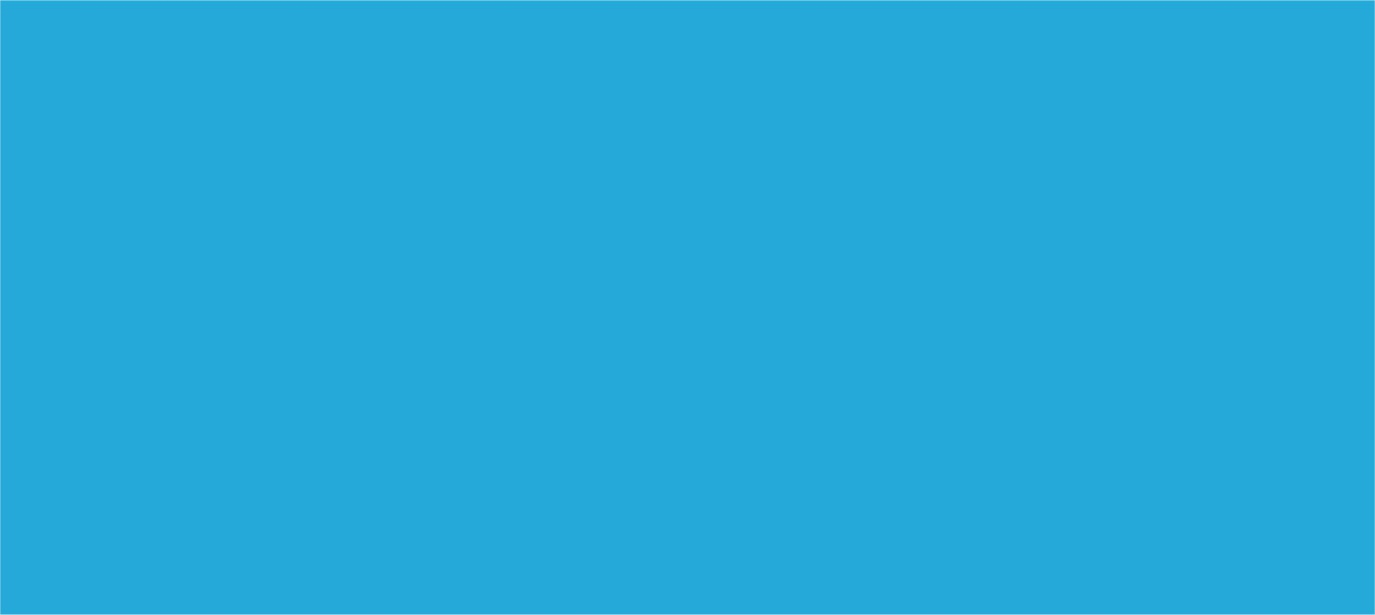 77% 
МОЛОДЫХ 
ЖИТЕЛЕЙ Янао 
В ЦЕЛОМ УДОВЛЕТВОРЕНЫ УРОВНЕМ 
СВОЕЙ ЖИЗНИ 
В НАСТОЯЩЕЕ ВРЕМЯ
ЯМАЛЬСКИЙ 
РАЙОН - 83%
ТАЗОВСКИЙ РАЙОН – 77%
77%
ЛАБЫТНАНГИ - 82%
82%
83%
САЛЕХАРД - 82%
НАДЫМСКИЙ 
РАЙОН- 82%
82%
76%
74%
НОВЫЙ УРЕНГОЙ - 74%
82%
КРАСНОСЕЛЬКУПСКИЙ 
РАЙОН - 58%
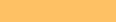 58%
62%
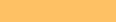 83%
ПРИУРАЛЬСКИЙ 
РАЙОН - 76%
81%
ШУРЫШКАРСКИЙ 
РАЙОН - 62%
ПУРОВСКИЙ 
РАЙОН - 81%
ГУБКИНСКИЙ - 83%
63%
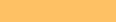 77%
НОЯБРЬСК – 77%
МУРАВЛЕНКО - 63%
6
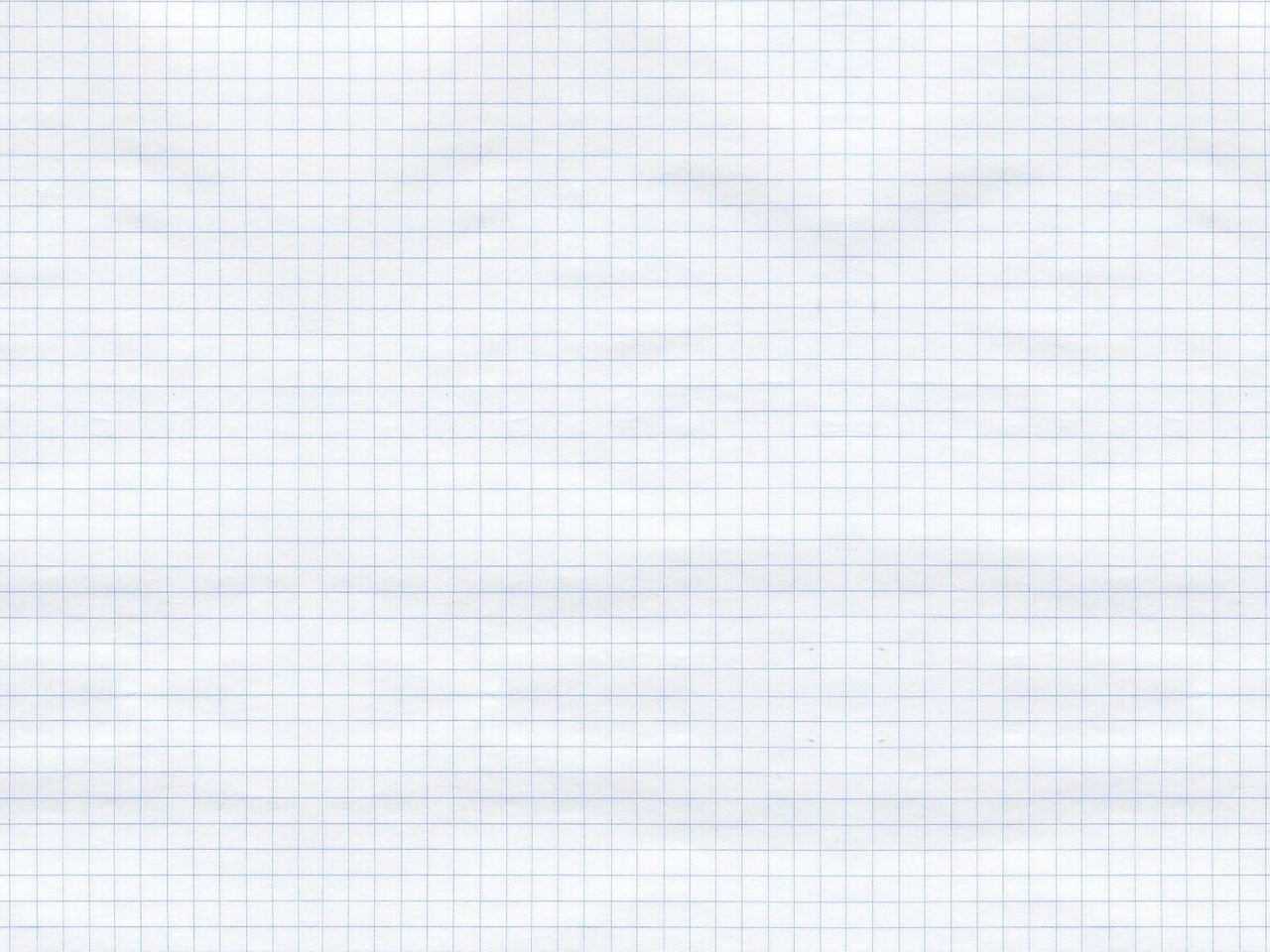 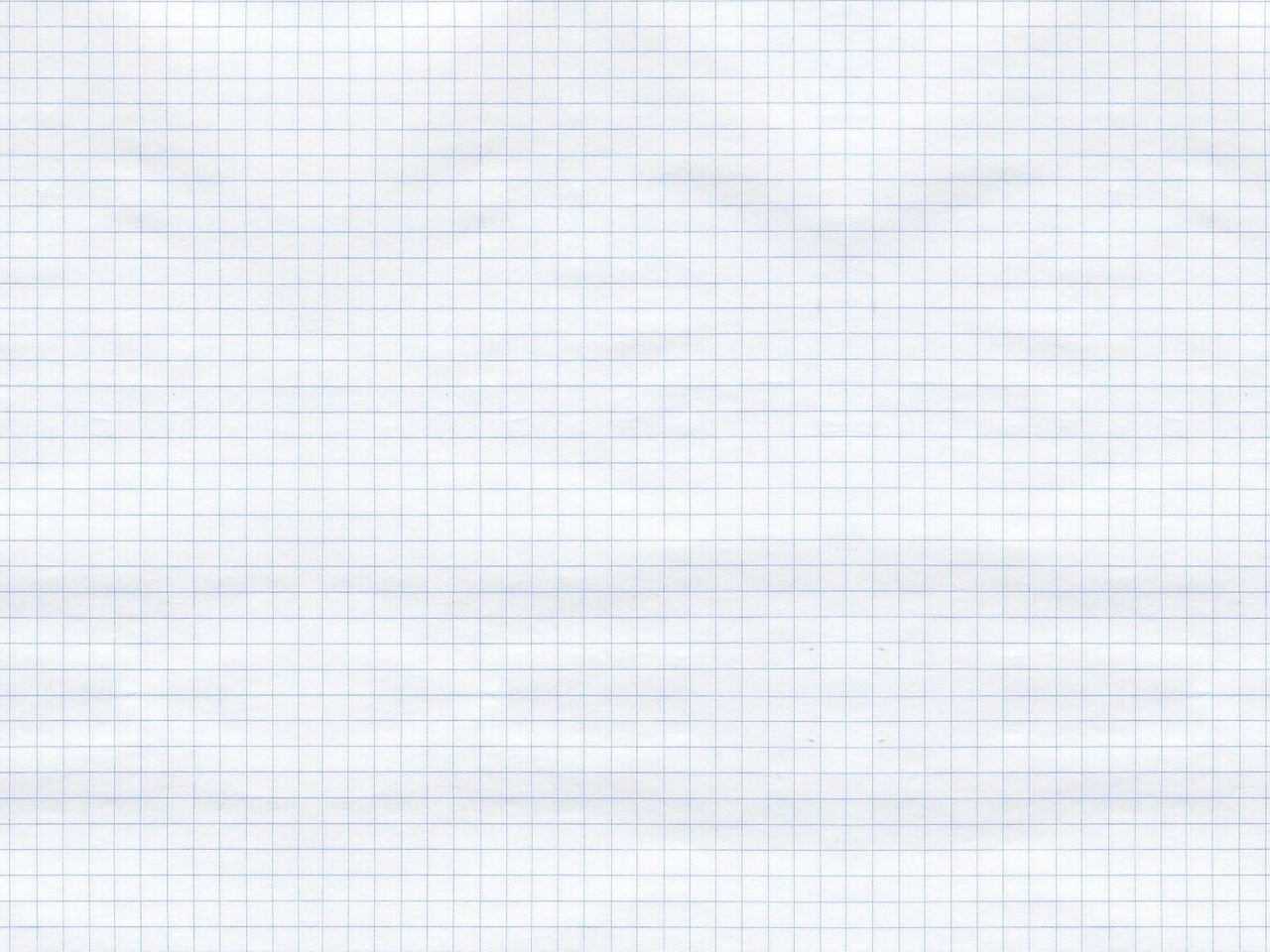 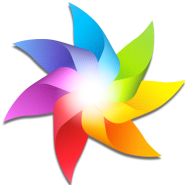 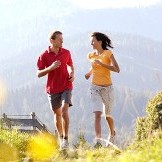 94,7%  ЖИТЕЛЕЙ ЯНАО В ВОЗРАСТЕ 14-30 ЛЕТ ОЦЕНИВАЮТ СОСТОЯНИЕ СВОГО ЗДОРОВЬЯ КАК ОТЛИЧНОЕ, ХОРОШЕЕ ИЛИ УДОВЛЕТВОРИТЕЛЬНОЕ
77,7%  МОЛОДЫХ ЛЮДЕЙ  РЕГИОНА СЧИТАЮТ, ЧТО ИХ НАСЕЛЕННЫЕ ПУНКТЫ ОБЕСПЕЧЕНЫ ОБЪЕКТАМИ ДЛЯ ЗАНЯТИЙ ФИЗКУЛЬТУРОЙ И СПОРТОМ
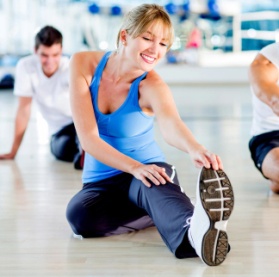 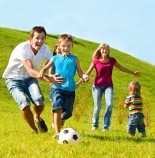 75,1% ИНФОРМИРОВАНЫ О РЕАЛИЗАЦИИ В АВТОНОМНОМ ОКРУГЕ ПРОЕКТОВ, НАПРАВЛЕННЫХ НА ЗДОРОВЫЙ ОБРАЗ ЖИЗНИ
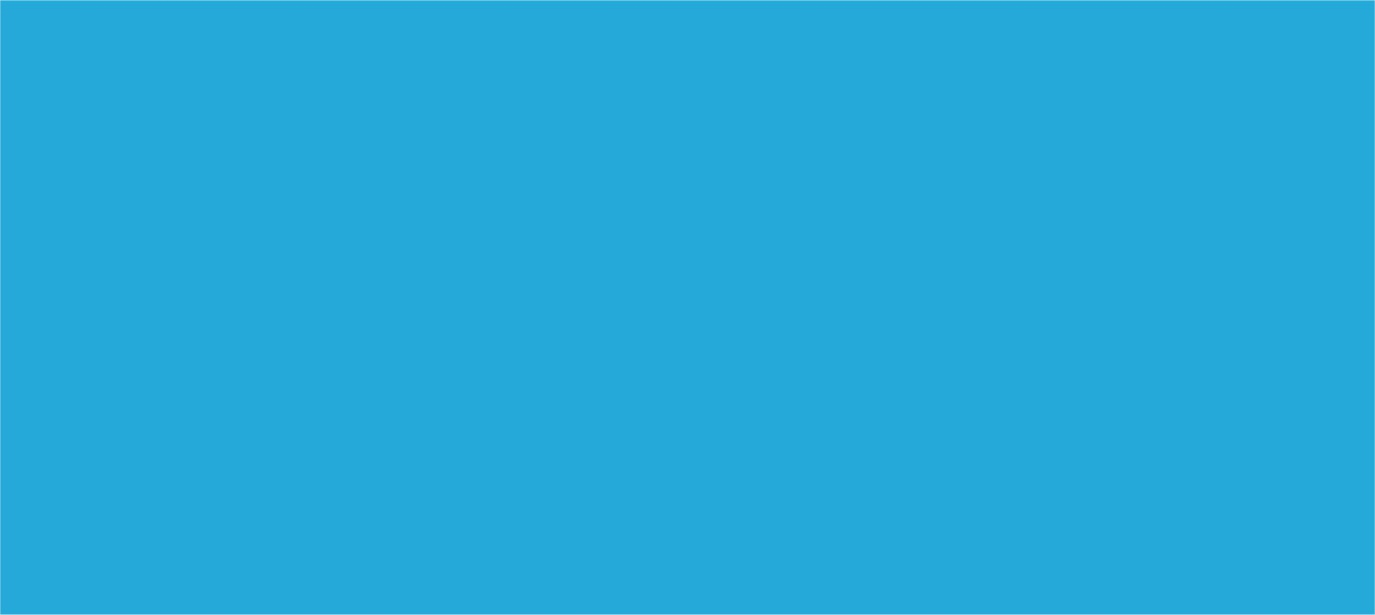 ЗДОРОВЫЙ 
ОБРАЗ ЖИЗНИ
84,5% СЧИТАЮТ, ЧТО В ИХ ГОРОДЕ (РАЙОНЕ) УРОВЕНЬ РАСПРОСТРАНЕННОСТИ НАРКОМАНИИ НИЖЕ ИЛИ ТАКОЙ ЖЕ, КАК И В ДРУГИХ РЕГИОНАХ РОССИИ
56,6% УВЕРЕНЫ, ЧТО В ИХ ГОРОДЕ (РАЙОНЕ) УРОВЕНЬ РАСПРОСТРАНЕННОСТИ АЛКОГОЛИЗМА НЕ ВЫШЕ, ЧЕМ В ДРУГИХ НАСЕЛЕННЫХ ПУНКТАХ СТРАНЫ
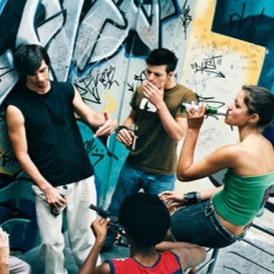 49,0% МОЛОДЫХ ЛЮДЕЙ ЗАЯВИЛИ, ЧТО У НИХ НЕТ ВРЕДНЫХ ПРИВЫЧЕК
7
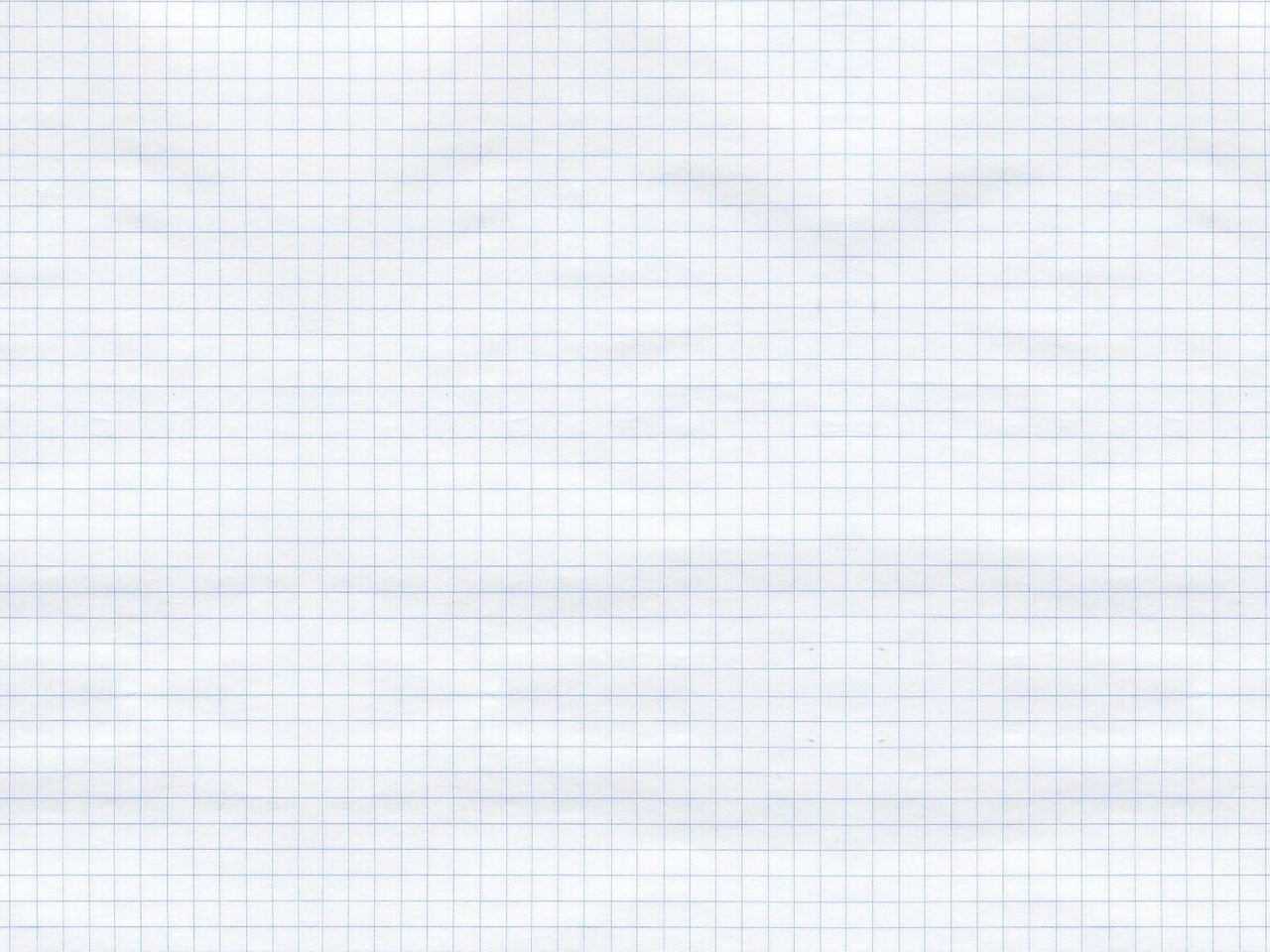 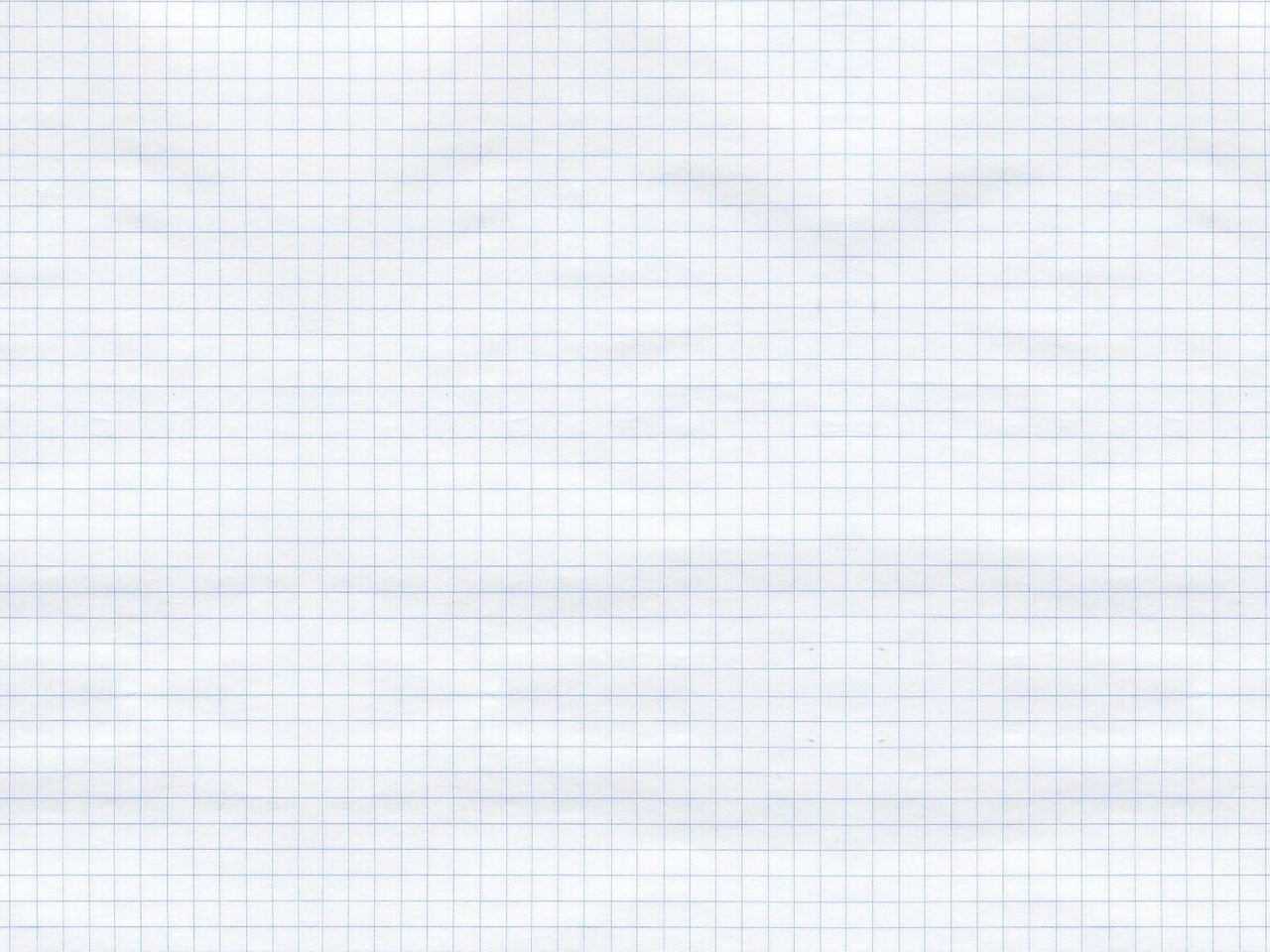 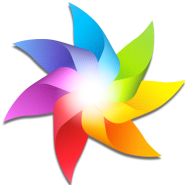 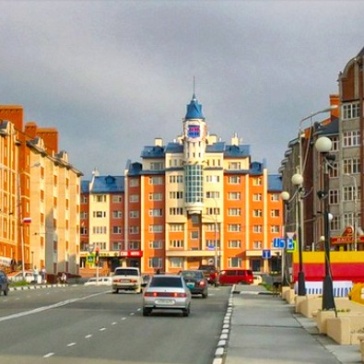 71,4% ЖИТЕЛЕЙ АВТОНОМНОГО ОКРУГА 14-30 ЛЕТ УДОВЛЕТВОРЕНЫ ЯНАО КАК МЕСТОМ СВОЕГО ПРОЖИВАНИЯ
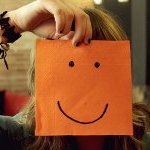 50,6%  МОЛОДЕЖИ ЯНАО ОЦЕНИВАЮТ СОЦИАЛЬНО-ЭКОНОМИЧЕСКУЮ СИТУАЦИЮ 
В СВОЕМ ГОРОДЕ (РАЙОНЕ) КАК СОВЕРШЕННО 
ИЛИ ОТНОСИТЕЛЬНО СПОКОЙНУЮ
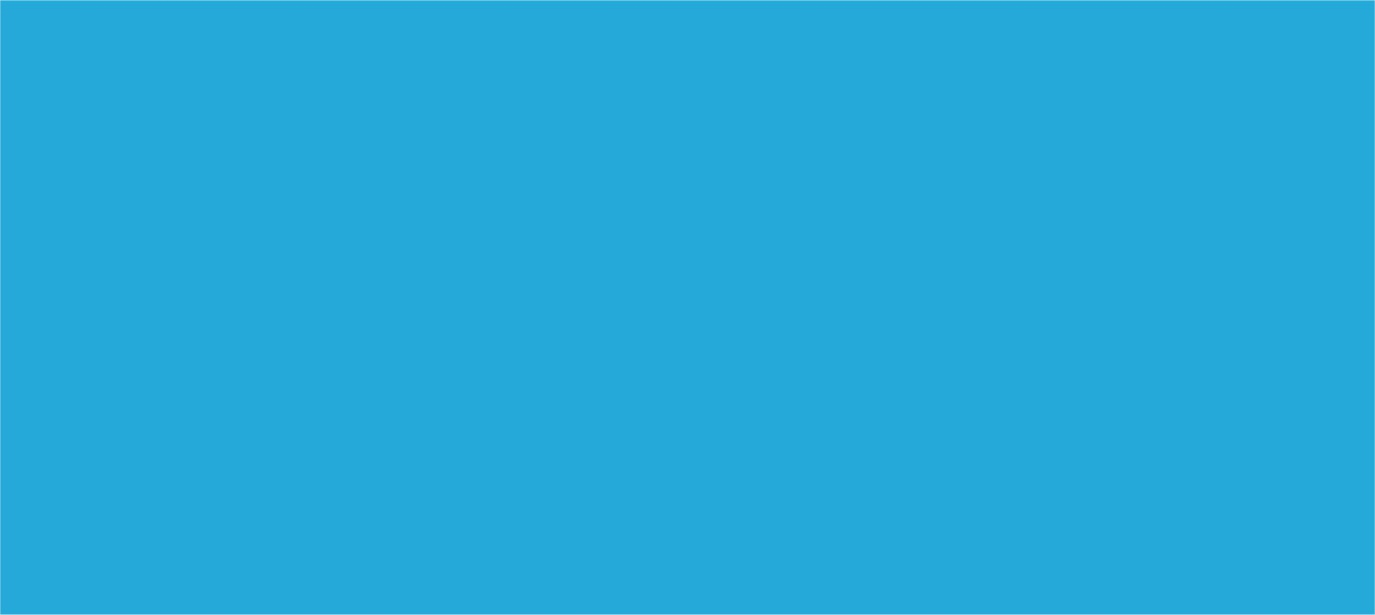 СОЦИАЛЬНОЕ 
САМОЧУВСТВИЕ
50,4% МОЛОДЫХ ЛЮДЕЙ РЕГИОНА ОЦЕНИВАЮТ СОЦИАЛЬНО-ЭКОНОМИЧЕСКУЮ СИТУАЦИЮ В ЯНАО КАК СОВЕРШЕННО ИЛИ ОТНОСИТЕЛЬНО СПОКОЙНУЮ
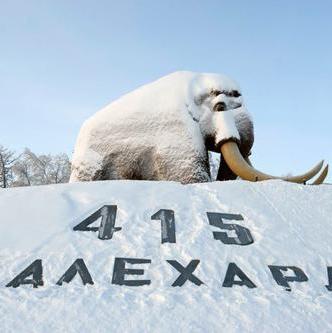 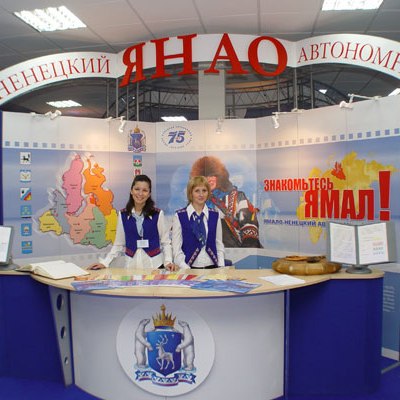 45,7%  МОЛОДЕЖИ ЯМАЛО-НЕНЕЦКОГО АВТОНОМНОГО ОКРУГА СВЯЗЫВАЮТ СВОИ ЖИЗНЕННЫЕ ПЕРСПЕКТИВЫ С ЭТОЙ ТЕРРИТОРИЕЙ
8
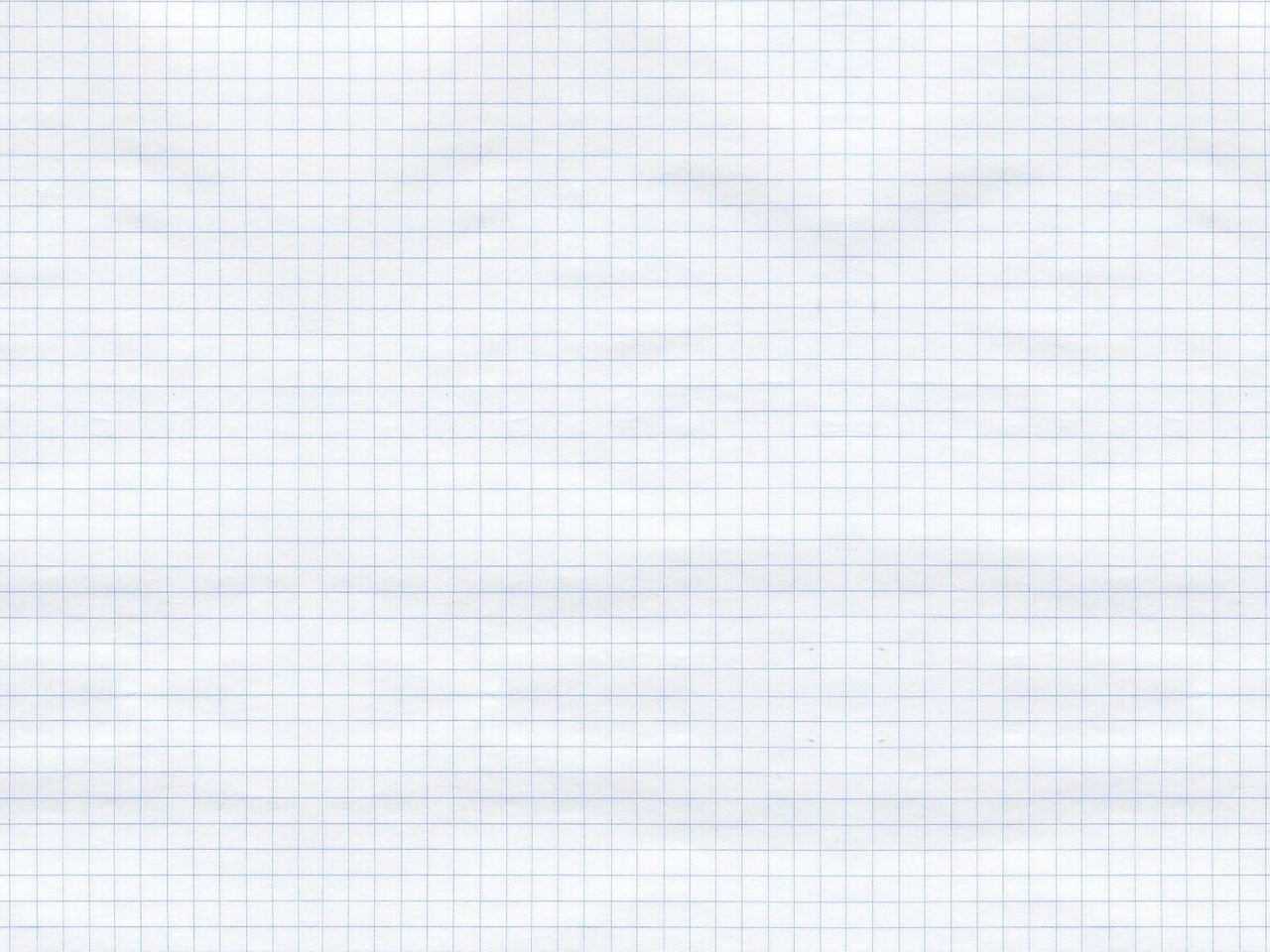 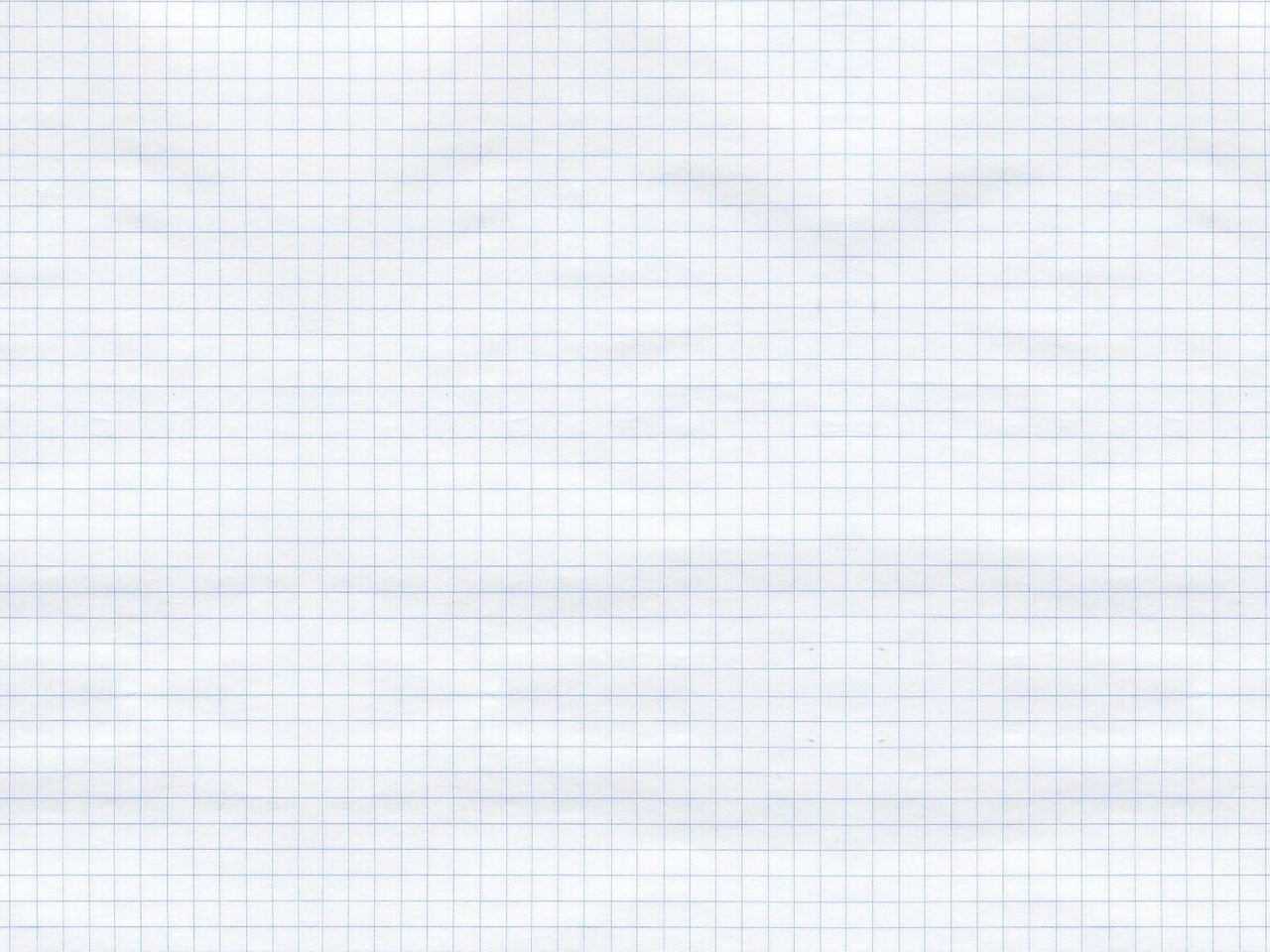 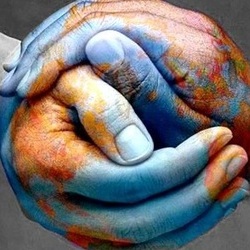 72,7% МОЛОДЫХ ЯМАЛЬЦЕВ ОЦЕНИВАЮТ СИТУАЦИЮ В СФЕРЕ МЕЖНАЦИОНАЛЬНЫХ ОТНОШЕНИЙ В АВТОНОМНОМ ОКРУГЕ КАК СПОКОЙНУЮ
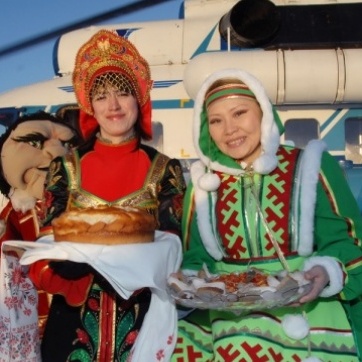 58,2% МОЛОДЫХ ЖИТЕЛЕЙ Янао ОТМЕТИЛИ ОТСУТСТВИЕ НЕГАТИВНОГО К СЕБЕ ОТНОШЕНИЯ СО СТОРОНЫ ЛЮДЕЙ ДРУГИХ НАЦИОНАЛЬНОСТЕЙ
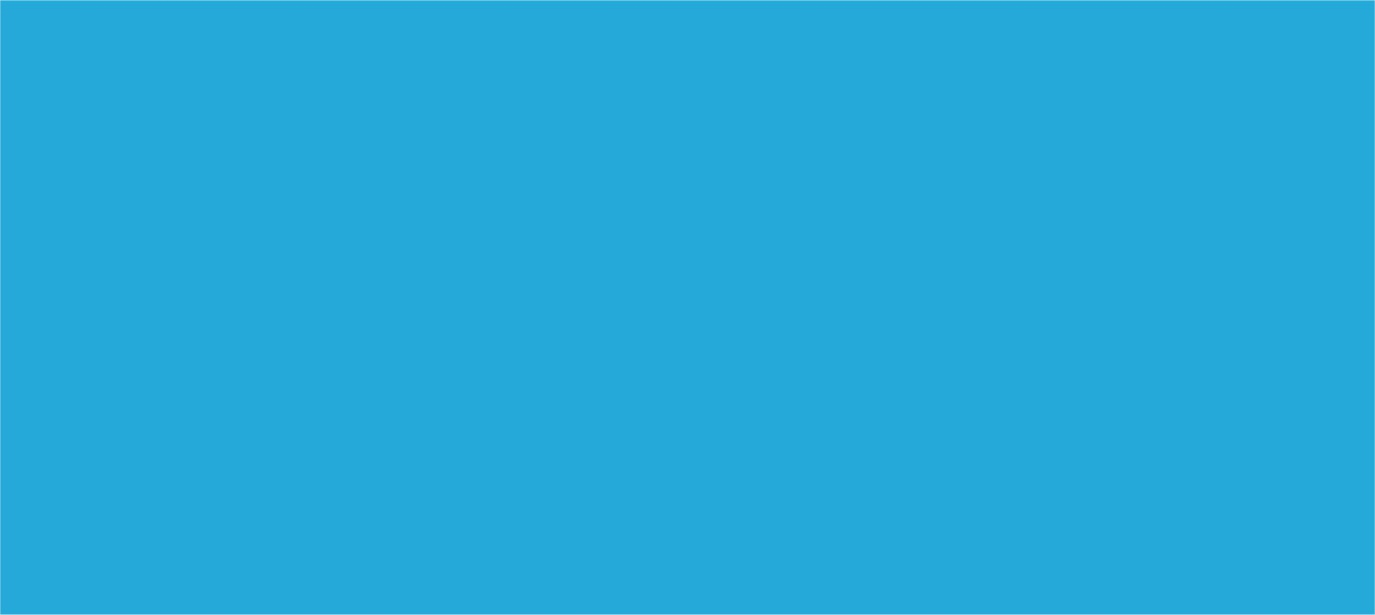 СИТУАЦИЯ В СФЕРЕ 
МЕЖНАЦИОНАЛЬНЫХ ОТНОШЕНИЙ
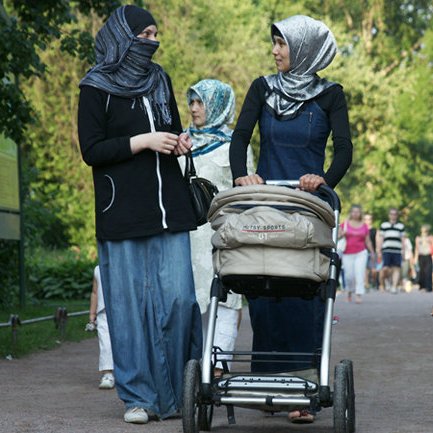 56,3% ПРЕДСТАВИТЕЛЕЙ МОЛОДЕЖИ ОТМЕТИЛИ ОТСУТСТВИЕ У СЕБЯ ОТРИЦАТЕЛЬНЫХ ЭМОЦИЙ И ЧУВСТВ К ЛЮДЯМ ДРУГИХ НАЦИОНАЛЬНОСТЕЙ
9
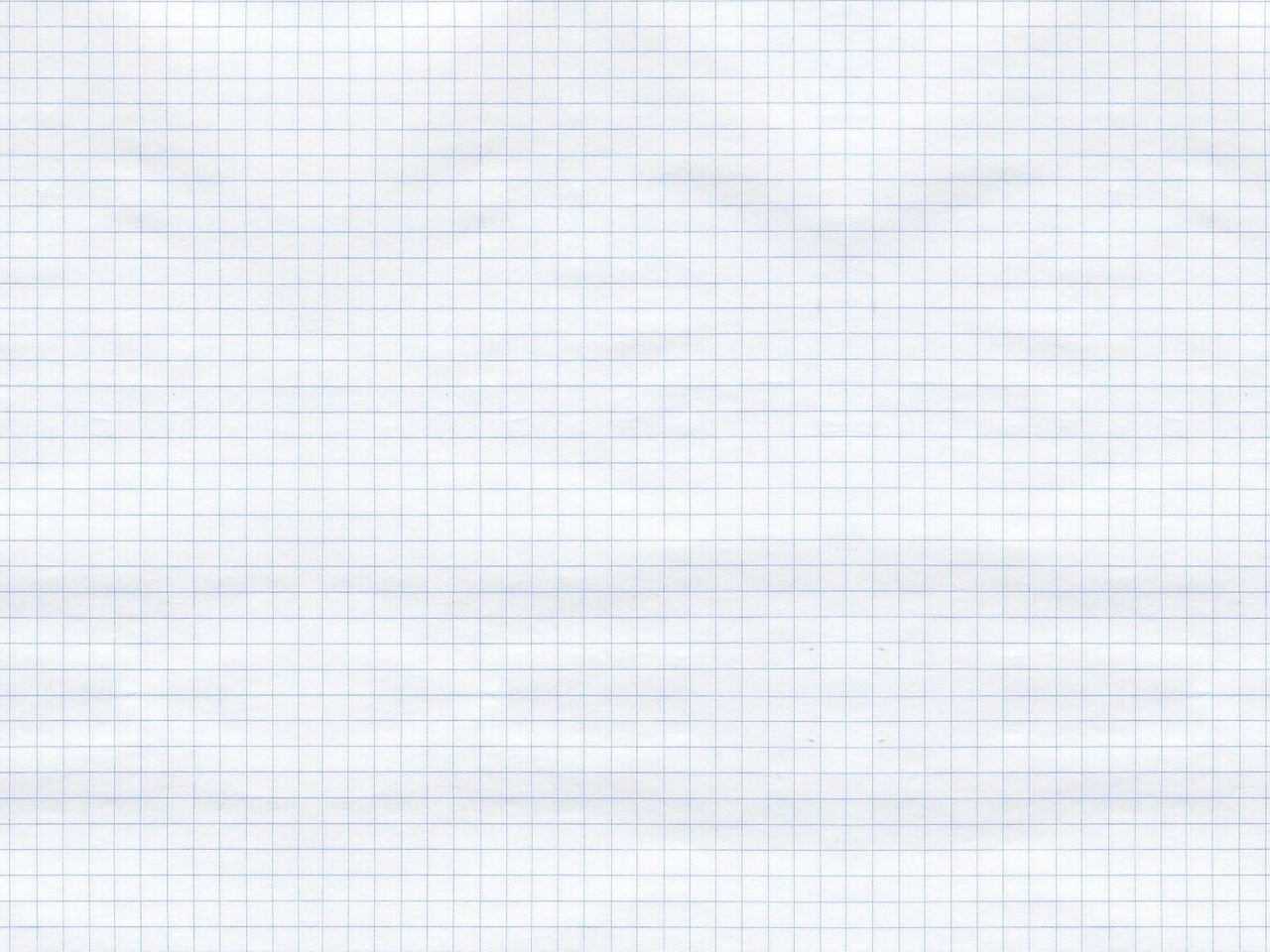 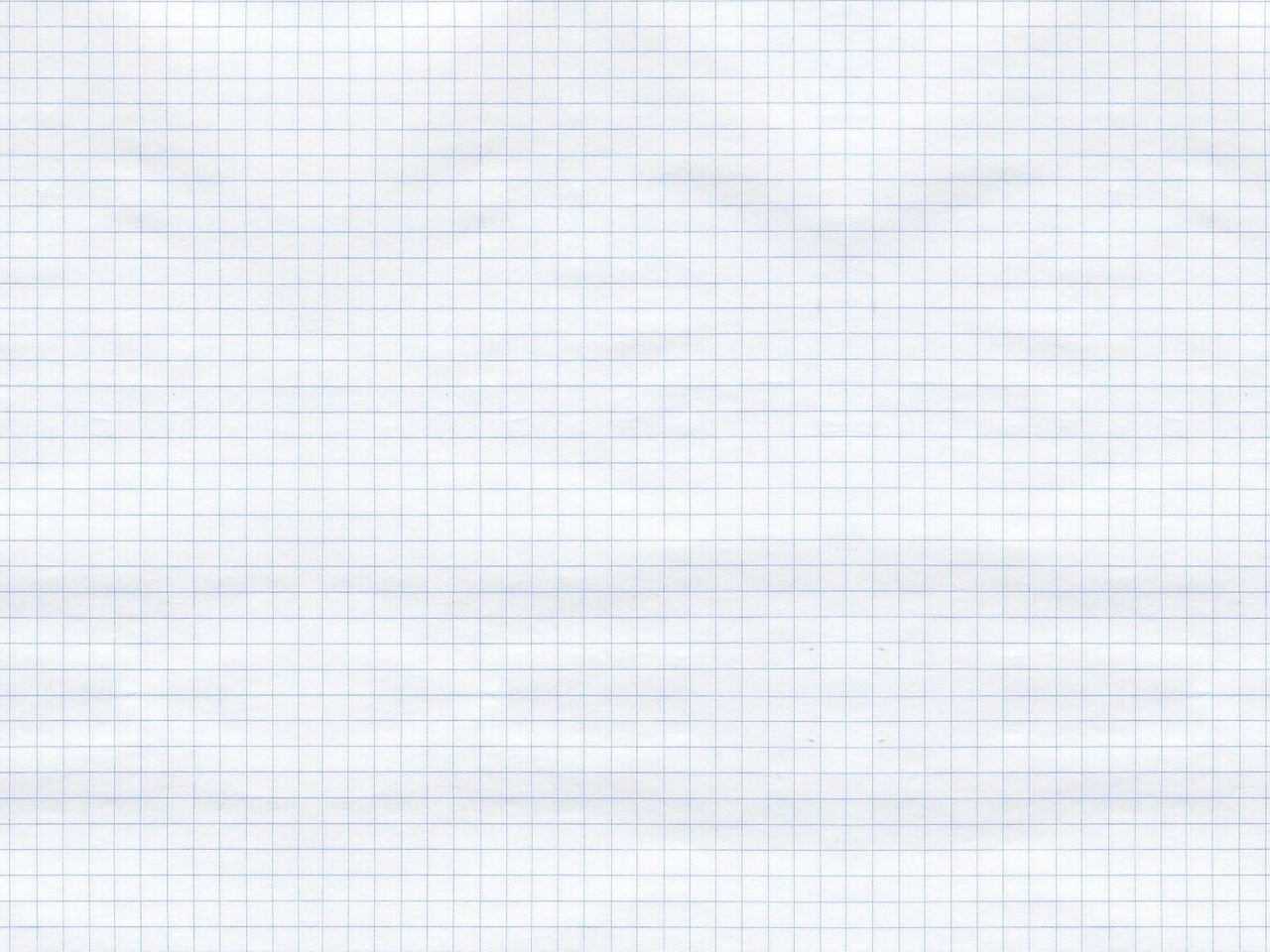 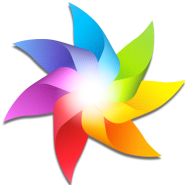 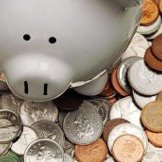 56,9% МОЛОДЫХ ЛЮДЕЙ В ЦЕЛОМ 
УДОВЛЕТВОРЕНЫ СВОИМ МАТЕРИАЛЬНЫМ ПОЛОЖЕНИЕМ В НАСТОЯЩЕЕ ВРЕМЯ
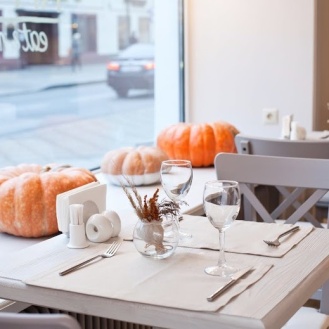 54,5% ЖИТЕЛЕЙ ЯНАО 14-30 ЛЕТ УДОВЛЕТВОРЕНЫ УРОВНЕМ ОБЕСПЕЧЕННОСТИ СВОИХ НАСЕЛЕННЫХ ПУНКТОВ ДОСУГОВЫМИ ОБЪЕКТАМИ И УЧРЕЖДЕНИЯМИ КУЛЬТУРЫ
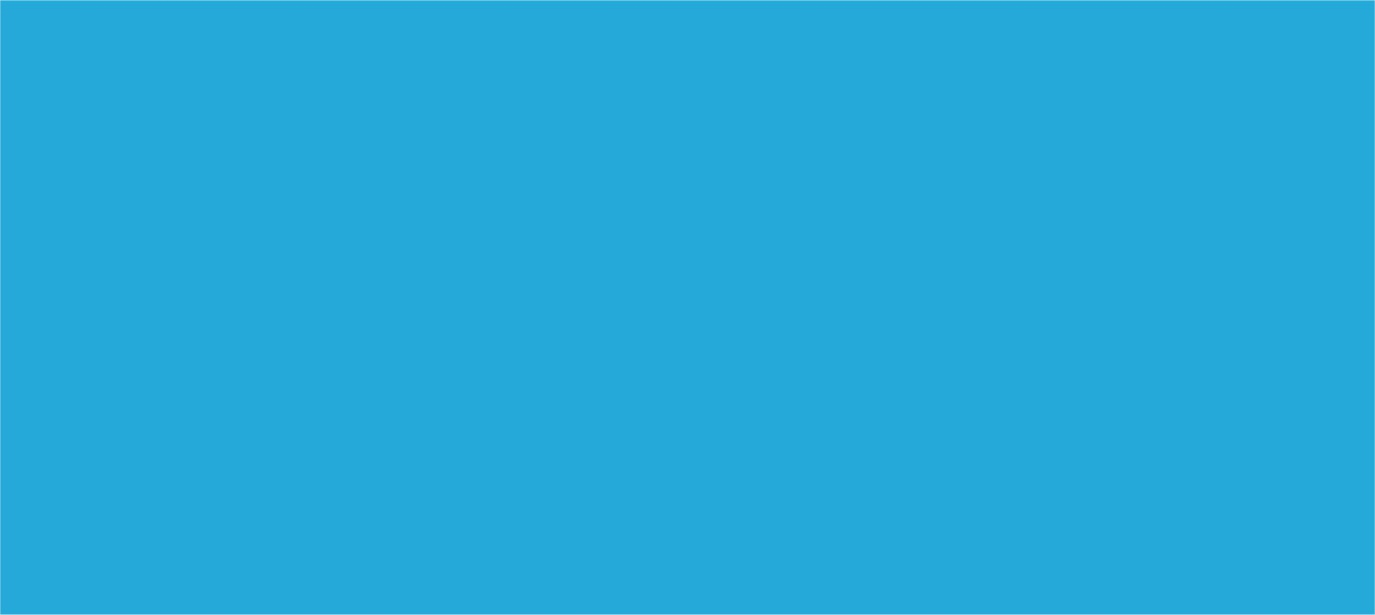 ПОТРЕБИТЕЛЬСКОЕ 
ПОВЕДЕНИЕ
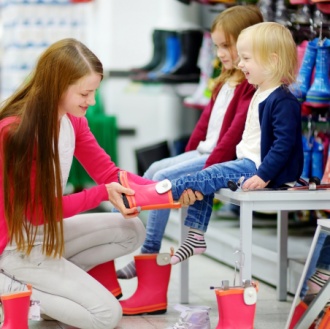 44,1% ПРЕДСТАВИТЕЛЕЙ МОЛОДЕЖИ УСТРАИВАЕТ УРОВЕНЬ ОБЕСПЕЧЕННОСТИ НАСЕЛЕННЫХ ПУНКТОВ, ГДЕ ОНИ ПРОЖИВАЮТ, ОБЪЕКТАМИ ТОРГОВЛИ И ОБЩЕСТВЕННОГО ПИТАНИЯ
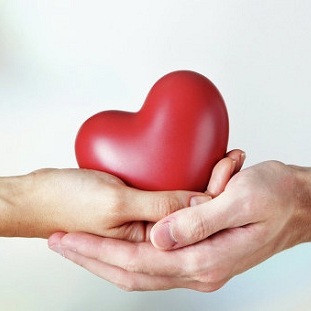 57,1% МОЛОДЫХ ЖИТЕЛЕЙ ЯНАО ГОТОВЫ К УЧАСТИЮ В БЛАГОТВОРИТЕЛЬНОЙ ДЕЯТЕЛЬНОСТИ НА ТЕРРИТОРИИ АВТОНОМНОГО ОКРУГА
10
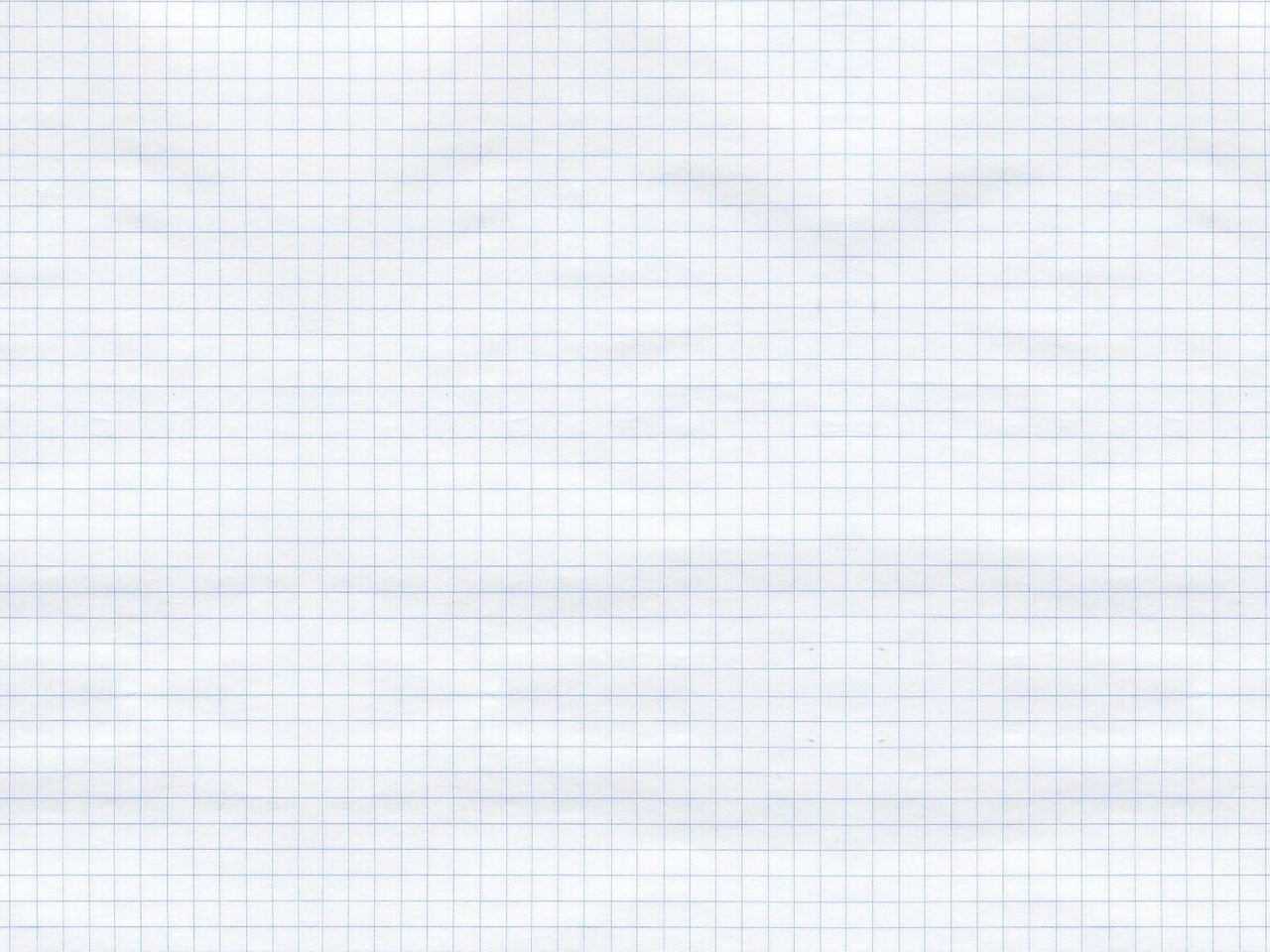 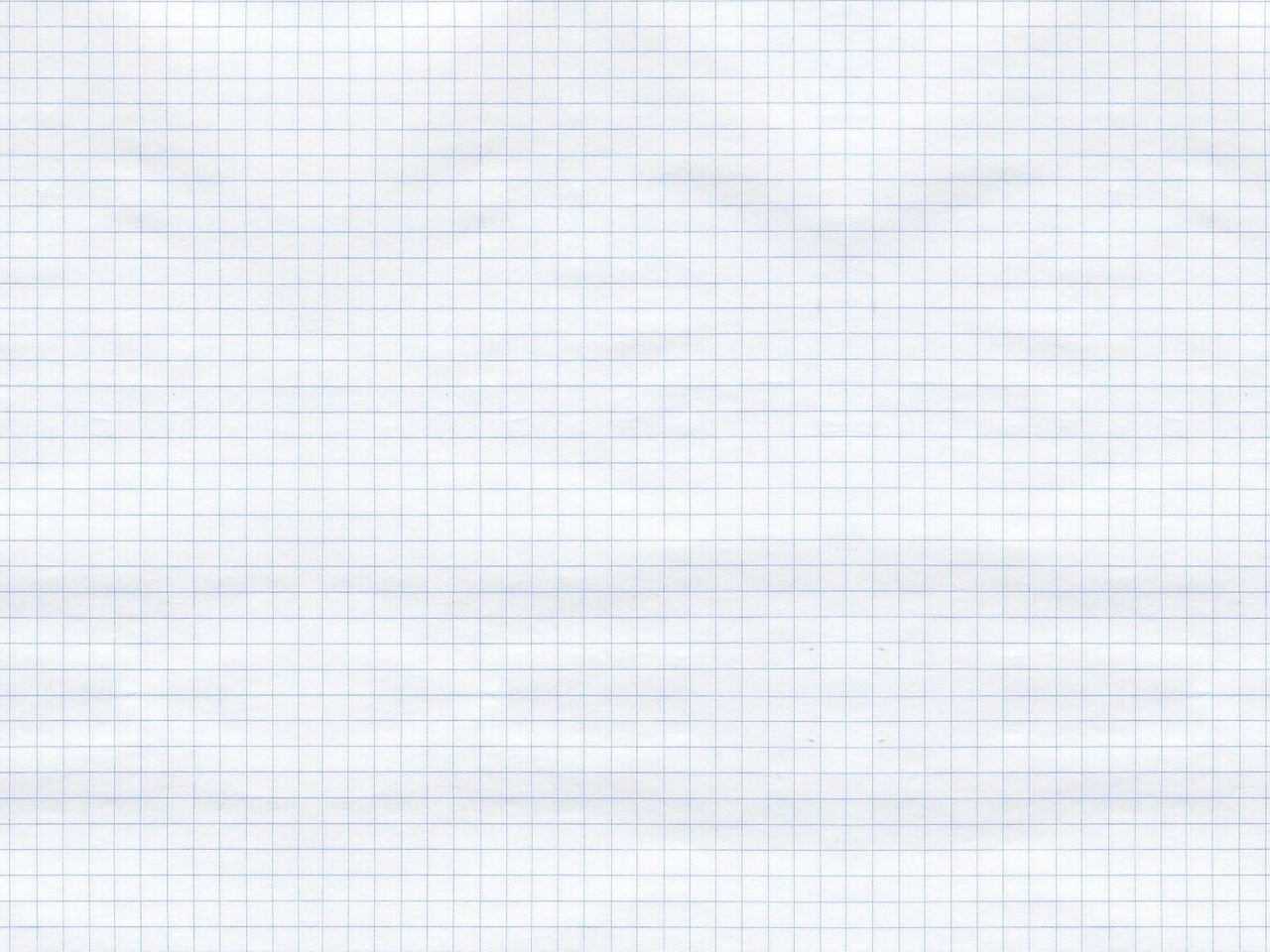 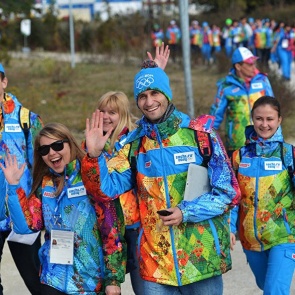 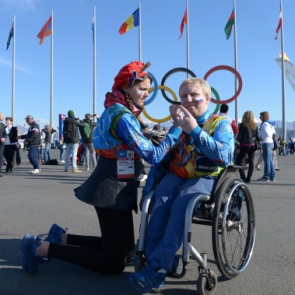 41,2% МОЛОДЫХ ЛЮДЕЙ ЯНАО СОСТОЯТ В РАЗЛИЧНЫХ ОБЩЕСТВЕННЫХ ОРГАНИЗАЦИЯХ
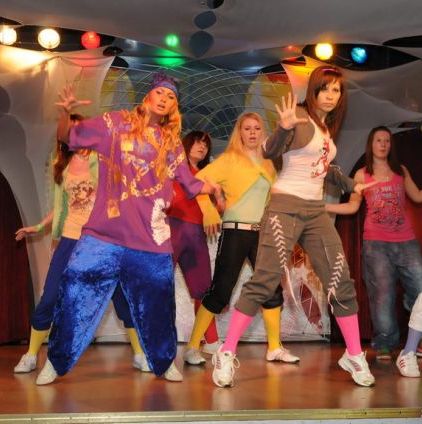 50,9%  ЮНОШЕЙ И ДЕВУШЕК ИМЕЮТ 
ОПЫТ ВОЛОНТЕРСКОЙ ДЕЯТЕЛЬНОСТИ
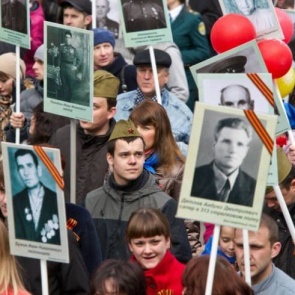 44,3% ИМЕЮТ ОПЫТ УЧАСТИЯ В РАЗЛИЧНЫХ КЛУБНЫХ ФОРМИРОВАНИЯХ СВОИХ ГОРОДОВ (РАЙОНОВ)
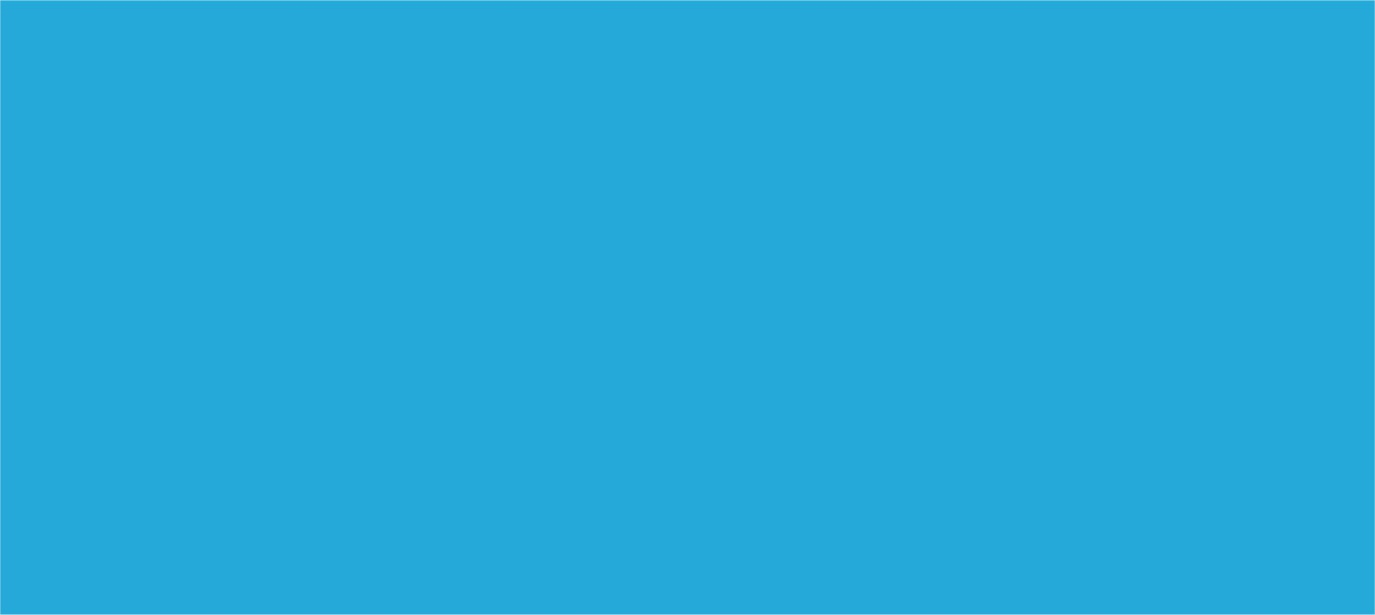 ОБЩЕСТВЕННАЯ ДЕЯТЕЛЬНОСТЬ 
И ВОЛОНТЕРСТВО
61,5% МОЛОДЕЖИ ИНФОРМИРОВАНЫ О ПРОЕКТАХ ПАТРИОТИЧЕСКОЙ НАПРАВЛЕННОСТИ, РЕАЛИЗУЕМЫХ НА ТЕРРИТОРИИ ЯНАО
36,9% ИМЕЮТ ОПЫТ УЧАСТИЯ В ТАКИХ ПРОЕКТАХ
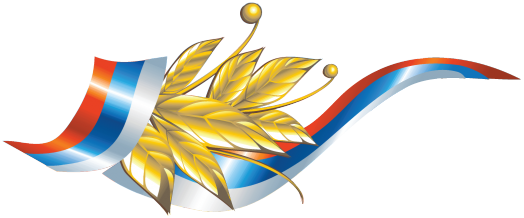 64,1% ПРЕДСТАВИТЕЛЕЙ МОЛОДЕЖИ ЯНАО СЧИТАЮТ СЕБЯ ПАТРИОТАМИ РОССИИ
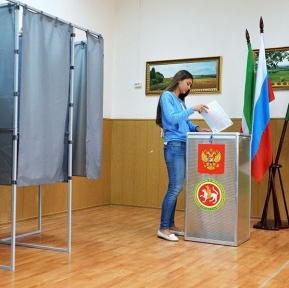 70,5% ИМЕЮТ ОПЫТ УЧАСТИЯ В ГОЛОСОВАНИИ НА ВЫБОРАХ ДЕПУТАТОВ И ДОЛЖНОСТНЫХ ЛИЦ РАЗЛИЧНОГО УРОВНЯ
51,0% НЕ БУДУТ ПРИНИМАТЬ УЧАСТИЕ В АКЦИЯХ ПРОТЕСТА, ЕСЛИ ОНИ СОСТОЯТСЯ В ИХ НАСЕЛЕННЫХ ПУНКТАХ
11
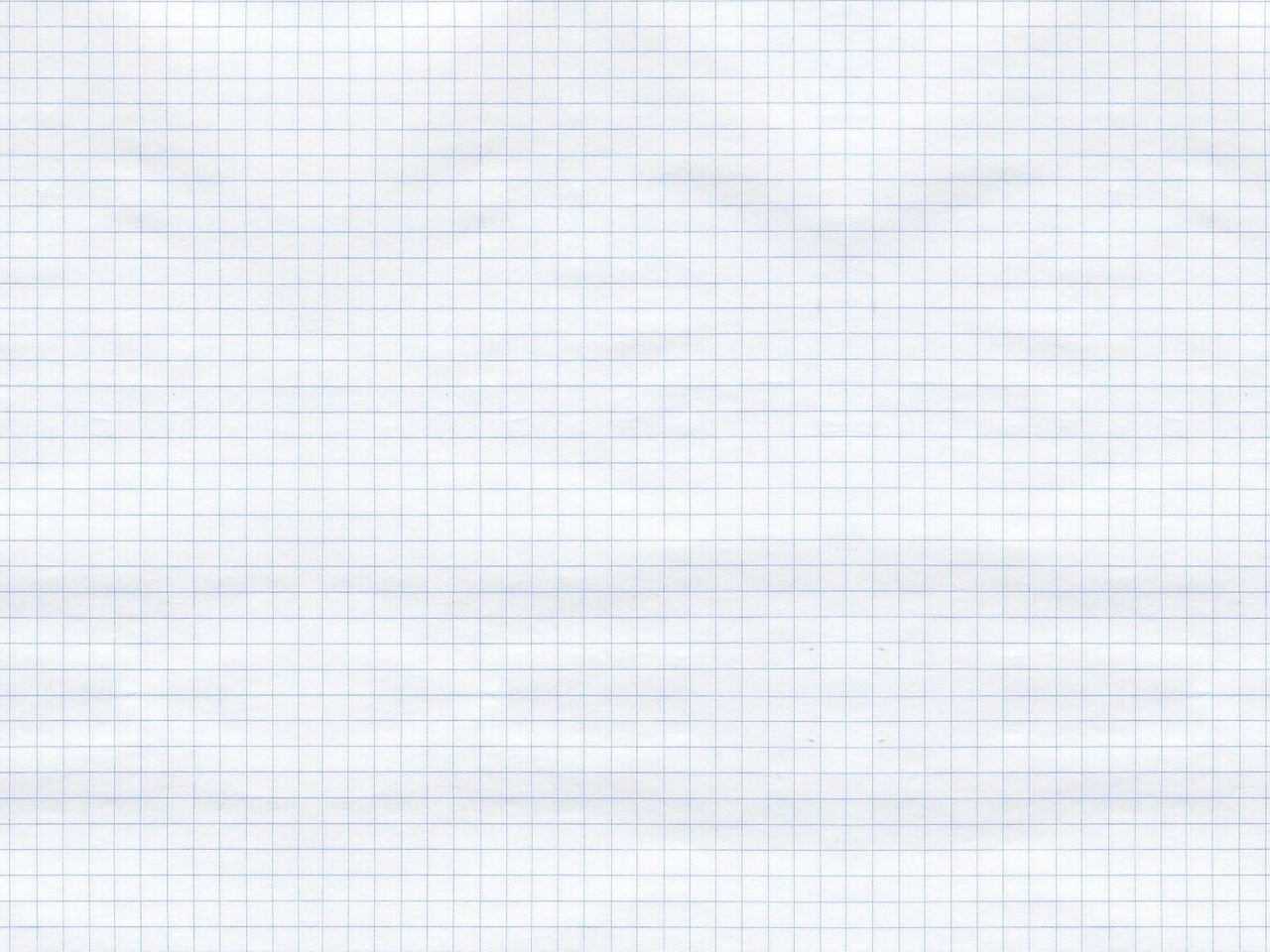 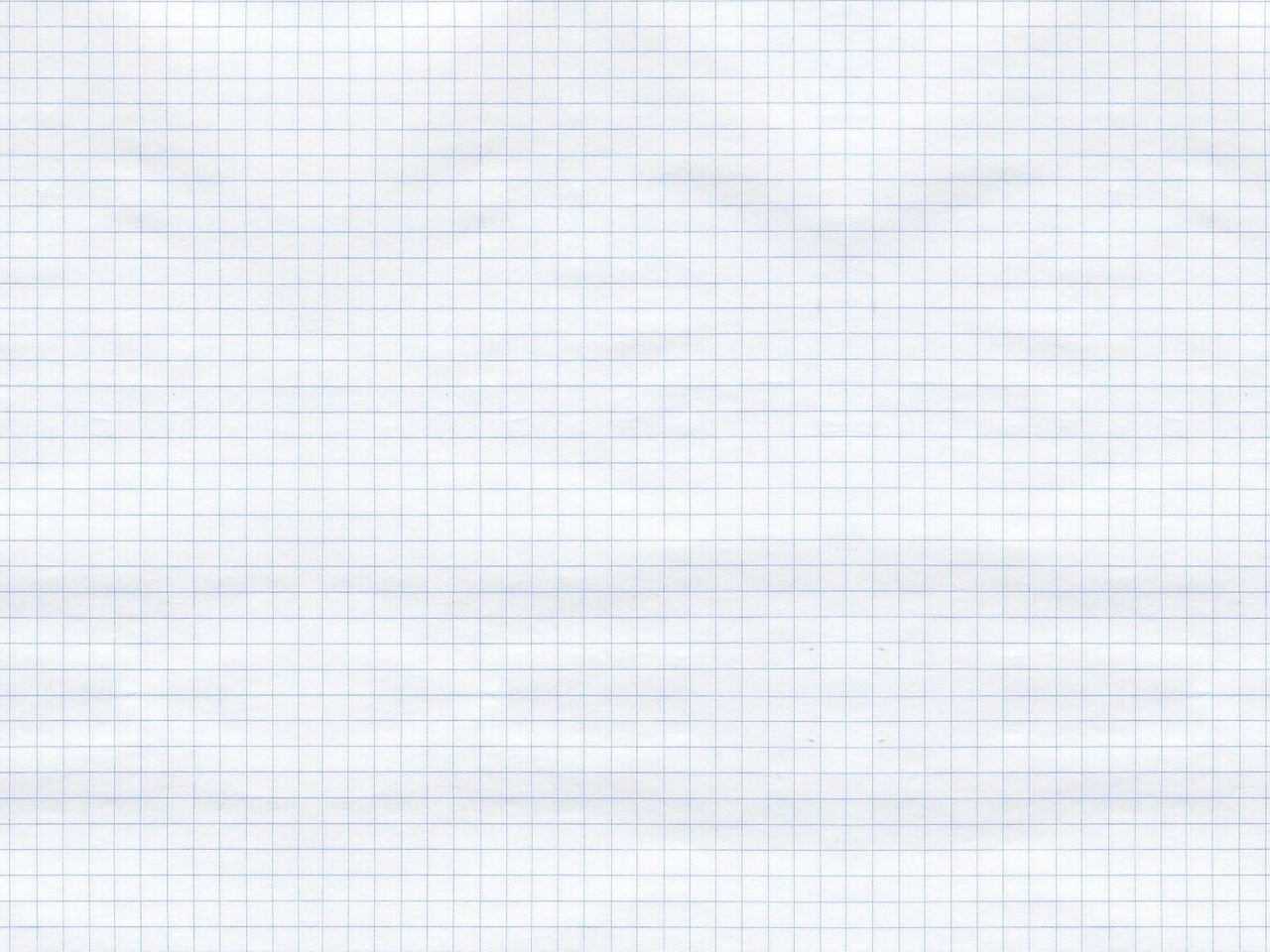 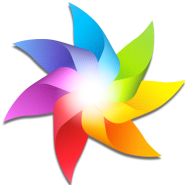 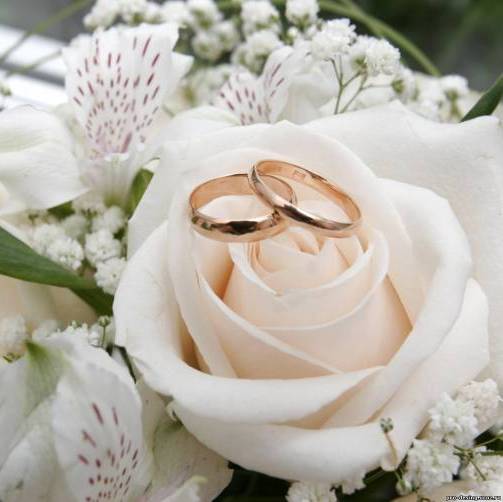 58,9% ПРЕДСТАВИТЕЛЕЙ  МОЛОДЕЖИ ЯМАЛО-НЕНЕЦКОГО АВТОНОМНОГО ОКРУГА ОДОБРЯЮТ  ОФИЦИАЛЬНУЮ РЕГИСТРАЦИЮ БРАКА
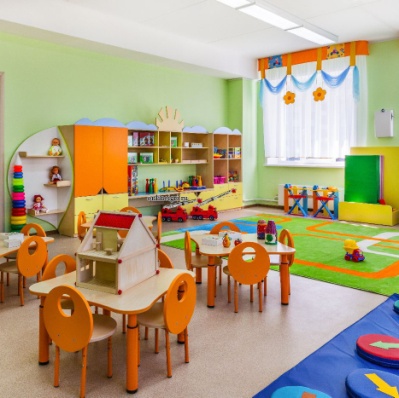 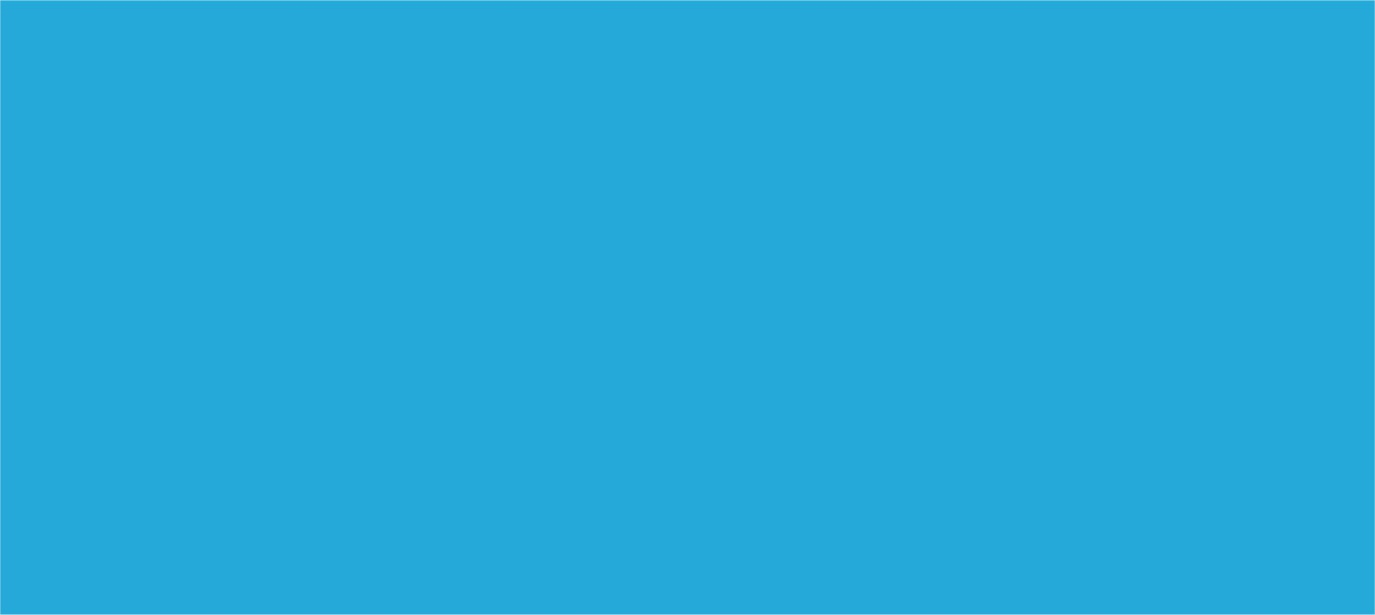 79,9% УДОВЛЕТВОРЕНЫ ОБЕСПЕЧЕННОСТЬЮ ИХ НАСЕЛЕННЫХ ПУНКТОВ УЧРЕЖДЕНИЯМИ ДОШКОЛЬНОГО ОБРАЗОВАНИЯ
СЕМЕЙНЫЕ ЦЕННОСТИ
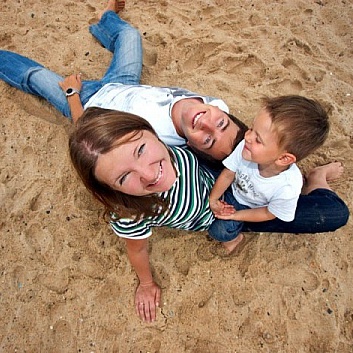 47,6% МОЛОДЫХ ЛЮДЕЙ СЧИТАЮТ, ЧТО ИХ НАСЕЛЕННЫЕ ПУНКТЫ ОБЕСПЕЧЕНЫ ОБЪЕКТАМИ ДЛЯ ДОСУГА МОЛОДЫХ СУПРУГОВ И СЕМЕЙ С ДЕТЬМИ
12
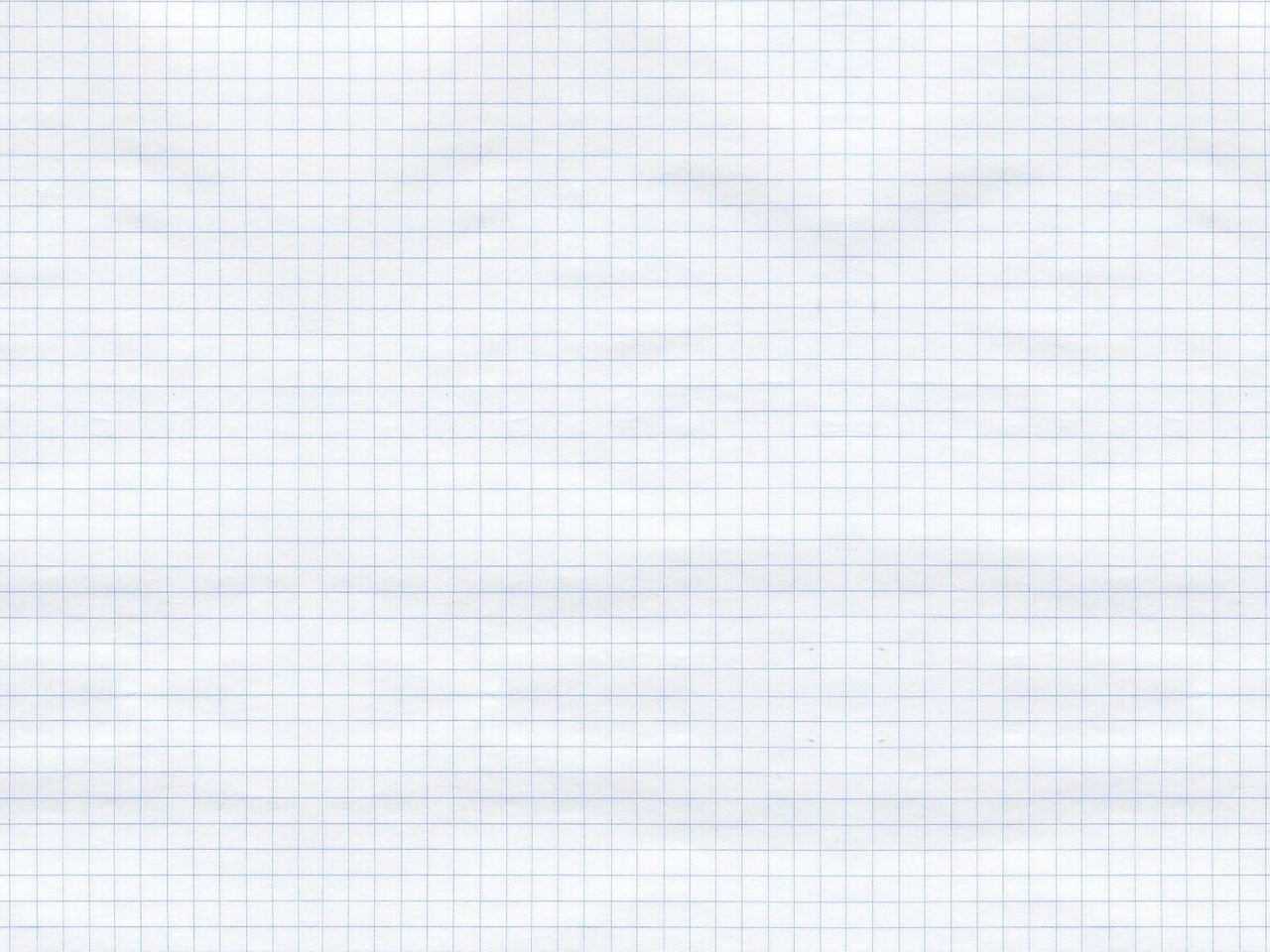 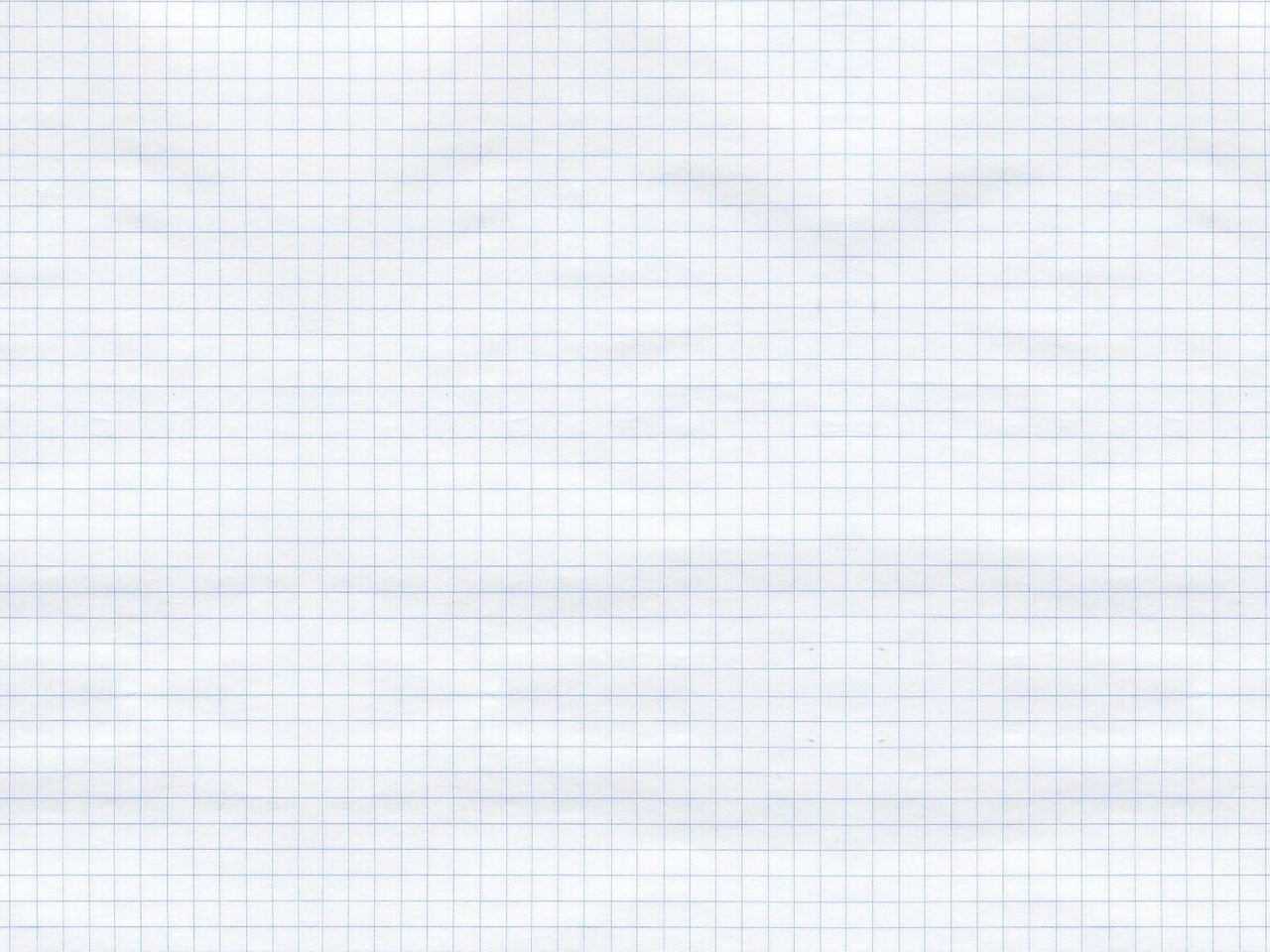 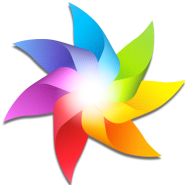 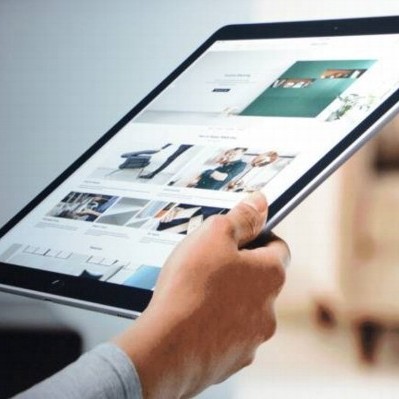 67,9% МОЛОДЕЖИ ЯНАО ОЦЕНИВАЮТ УРОВЕНЬ БЕЗОПАСНОСТИ ЦИФРОВОГО ПРОСТРАНСТВА КАК СРЕДНИЙ И ВЫСОКИЙ

89,1% СЧИТАЮТ, ЧТО В ИХ ГОРОДЕ (РАЙОНЕ) ЭЛЕКТРОННЫЕ УСЛУГИ ВПОЛНЕ ДОСТУПНЫ ДЛЯ НАСЕЛЕНИЯ
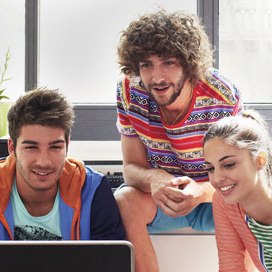 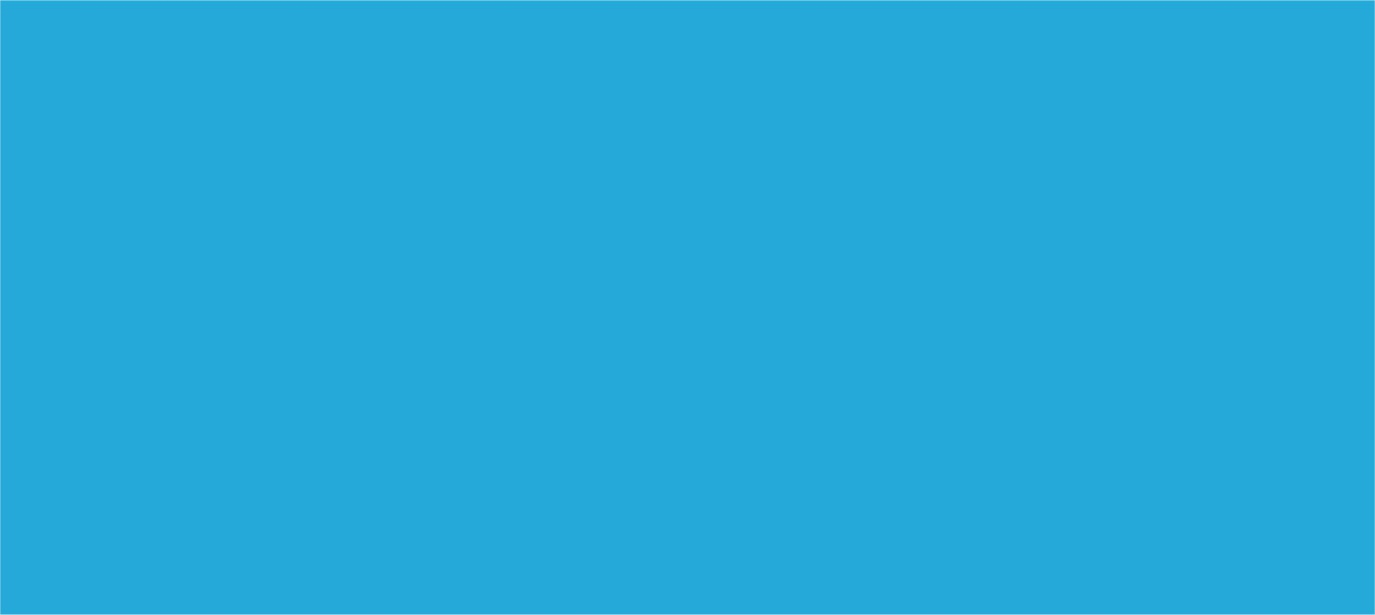 15,7% МОЛОДЫХ ЯМАЛЬЦЕВ ИСПОЛЬЗУЮТ ЦИФРОВОЕ ПРОСТРАНСТВО ДЛЯ РЕАЛИЗАЦИИ ОБЩЕСТВЕННЫХ ИНИЦИАТИВ
ЦИФРОВАЯ МОЛОДЕЖЬ
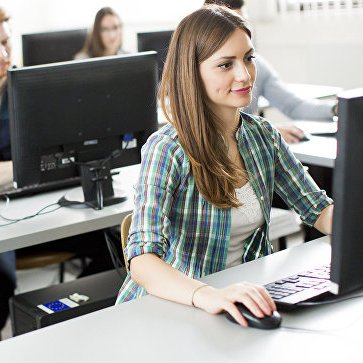 47,8% ЖИТЕЛЕЙ АВТОНОМНОГО ОКРУГА В ВОЗРАСТЕ 14-30 ЛЕТ 
ПОЛЬЗУЮТСЯ ВОЗМОЖНОСТЯМИ СЕТИ ИНТЕРНЕТ В ОБРАЗОВАТЕЛЬНЫХ ЦЕЛЯХ
13
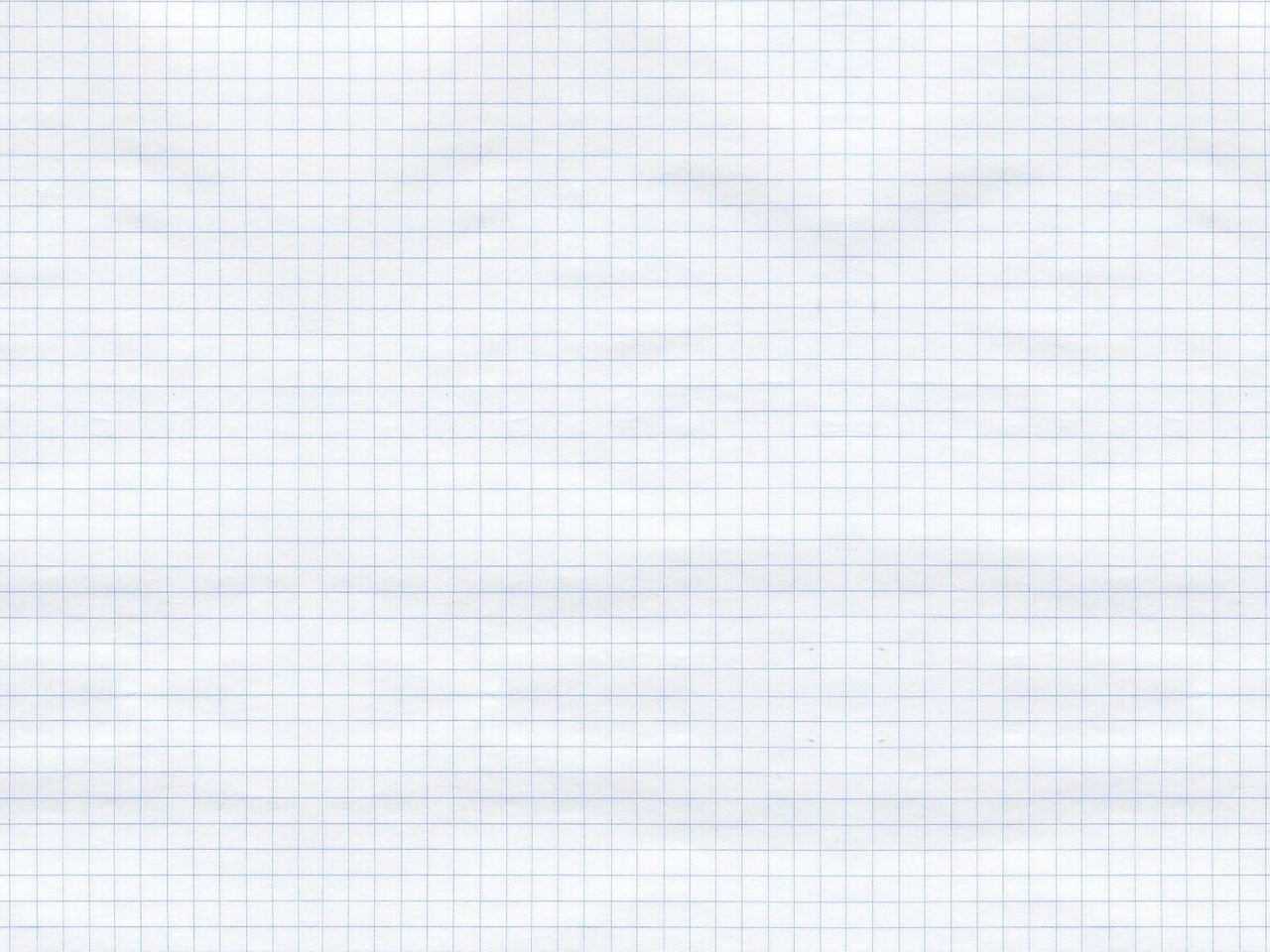 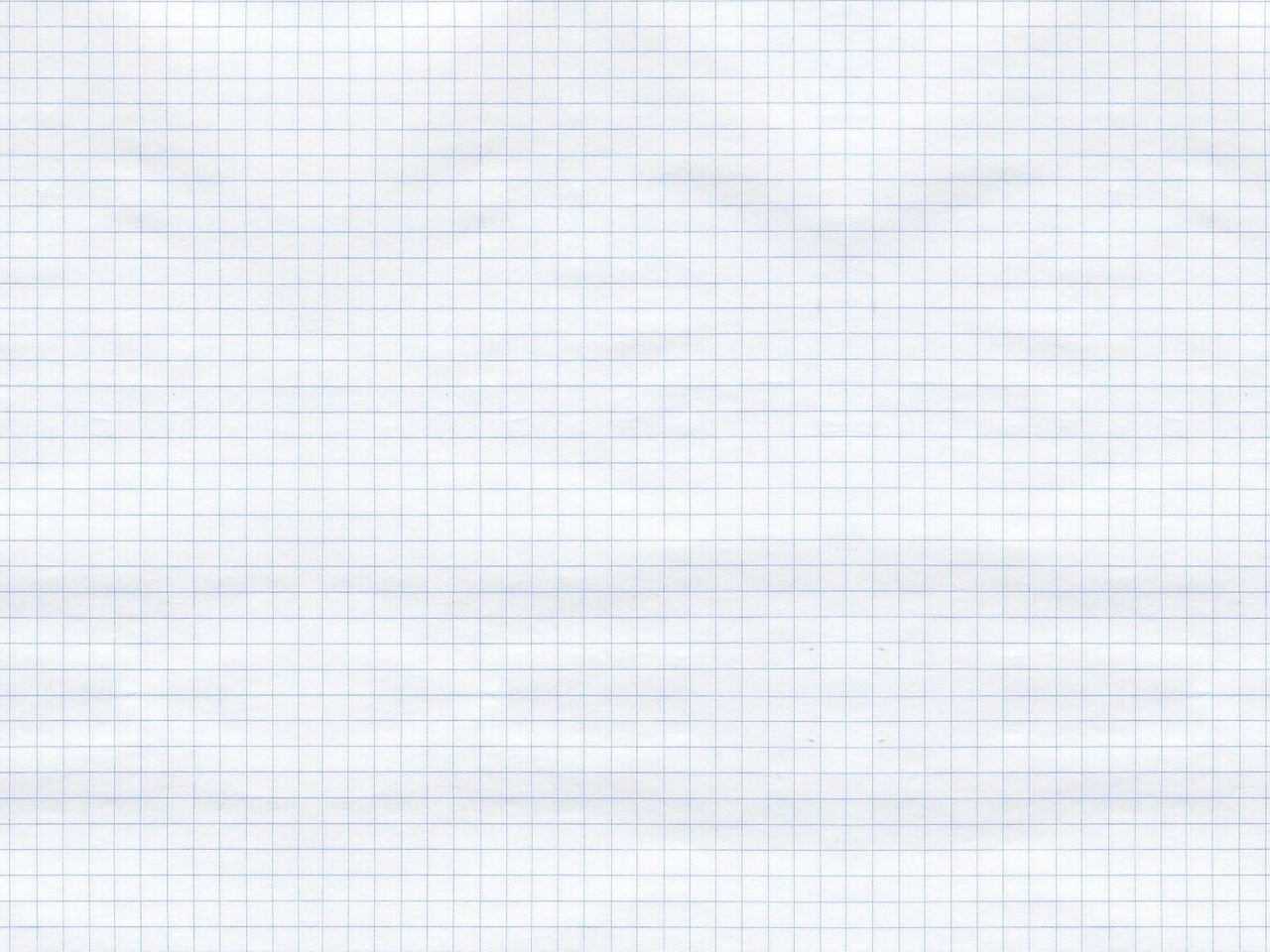 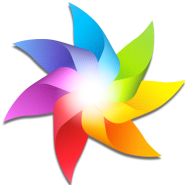 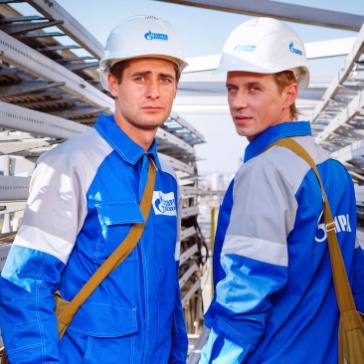 42,4% МОЛОДЫХ ЛЮДЕЙ, ПРОЖИВАЮЩИХ В РЕГИОНЕ, ОЦЕНИВАЮТ СОСТОЯНИЕ РЫНКА ТРУДА МОЛОДЕЖИ В ЯНАО КАК ХОРОШЕЕ
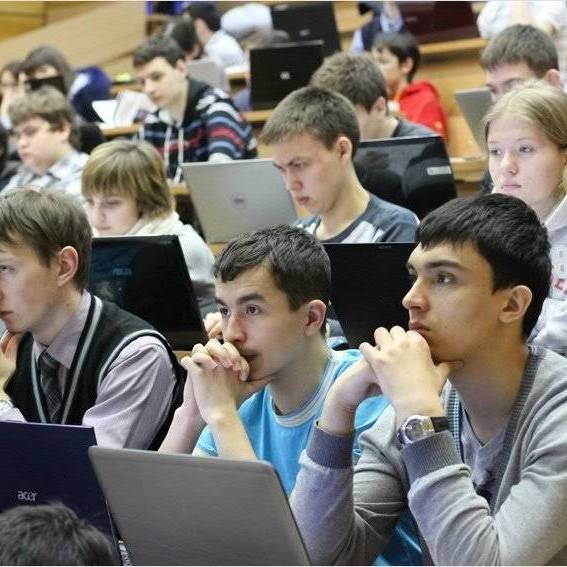 36,3% СЧИТАЮТ, ЧТО НА ТЕРРИТОРИИ РЕГИОНА ДОСТАТОЧНО УЧРЕЖДЕНИЙ СРЕДНЕГО ПРОФЕССИОНАЛЬНОГО ОБРАЗОВАНИЯ
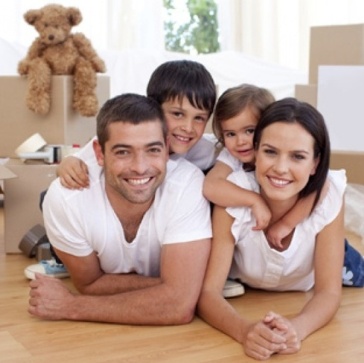 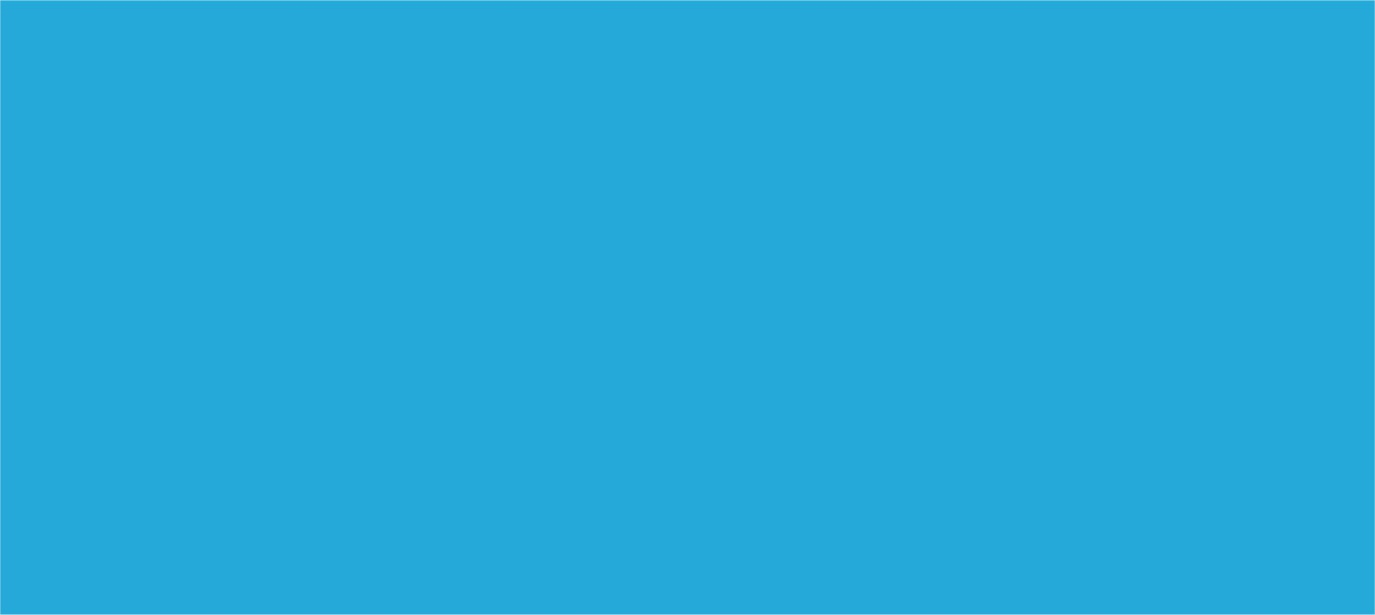 ЯМАЛ – ТЕРРИТОРИЯ ПРОФЕССИОНАЛОВ
27,4% ПРЕДСТАВИТЕЛЕЙ РАБОТАЮЩЕЙ МОЛОДЕЖИ УДОВЛЕТВОРЕНЫ УРОВНЕМ ОБЕСПЕЧЕННОСТИ МОЛОДЫХ СПЕЦИАЛИСТОВ ЖИЛЬЕМ В НАСЕЛЕННЫХ ПУНКТАХ, ГДЕ ОНИ ПРОЖИВАЮТ
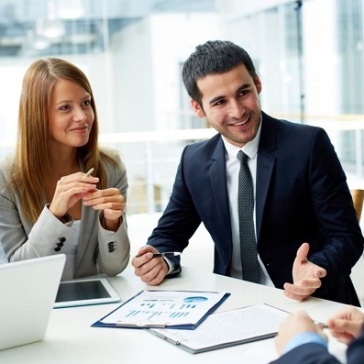 14,5% ЖИТЕЛЕЙ ЯНАО ОТ 14 ДО 30 ЛЕТ В ЦЕЛОМ ГОТОВЫ К ОТКРЫТИЮ СОБСТВЕННОГО ДЕЛА НА ТЕРРИТОРИИ РЕГИОНА
14
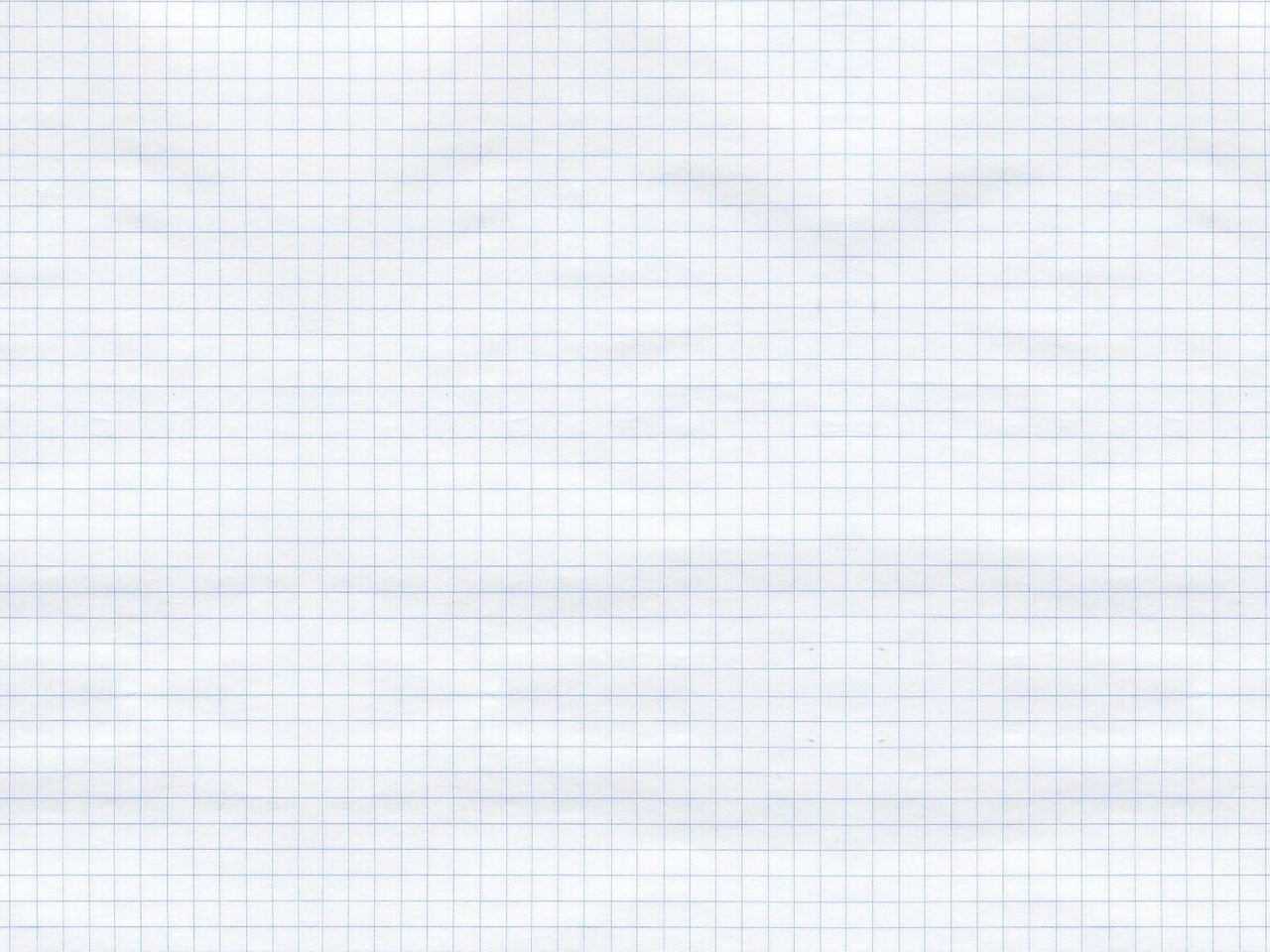 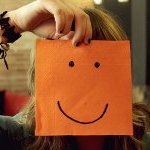 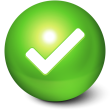 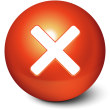 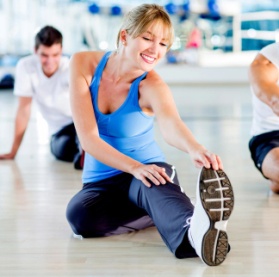 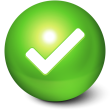 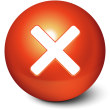 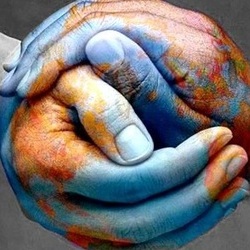 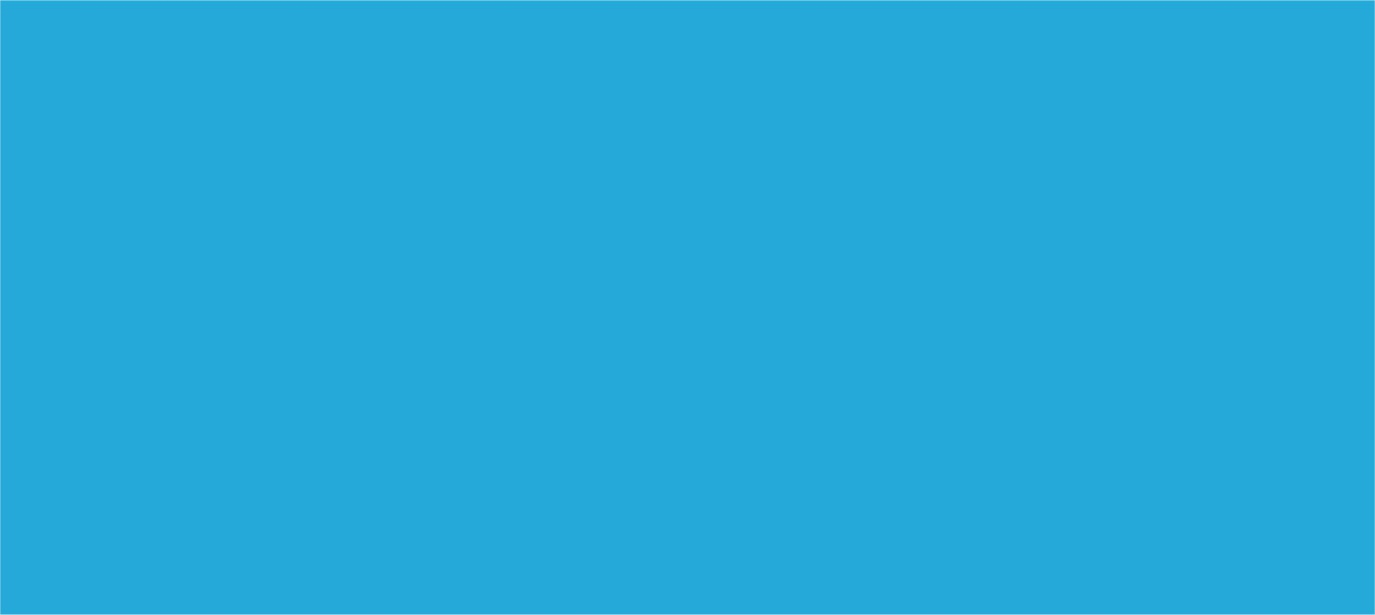 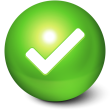 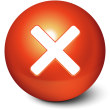 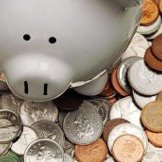 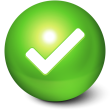 ИНТЕГРАЛЬНАЯ ОЦЕНКА СОВРЕМЕННОГО ПОЛОЖЕНИЯ МОЛОДЕЖИ ЯНАО, В БАЛЛАХ
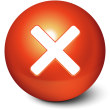 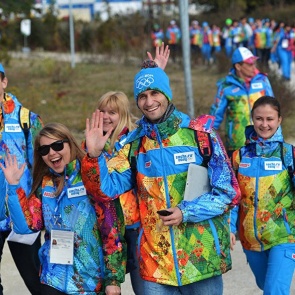 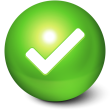 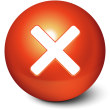 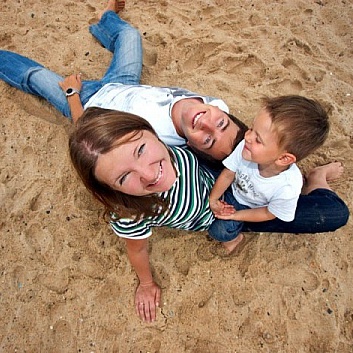 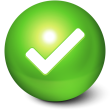 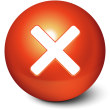 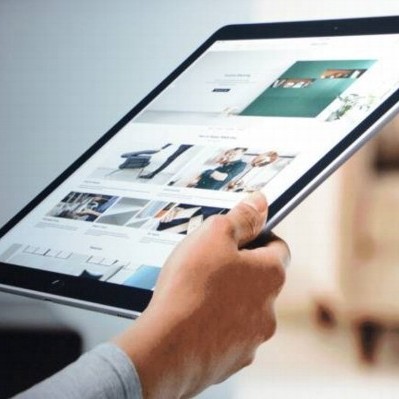 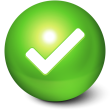 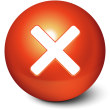 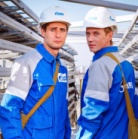 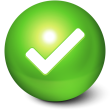 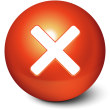 15
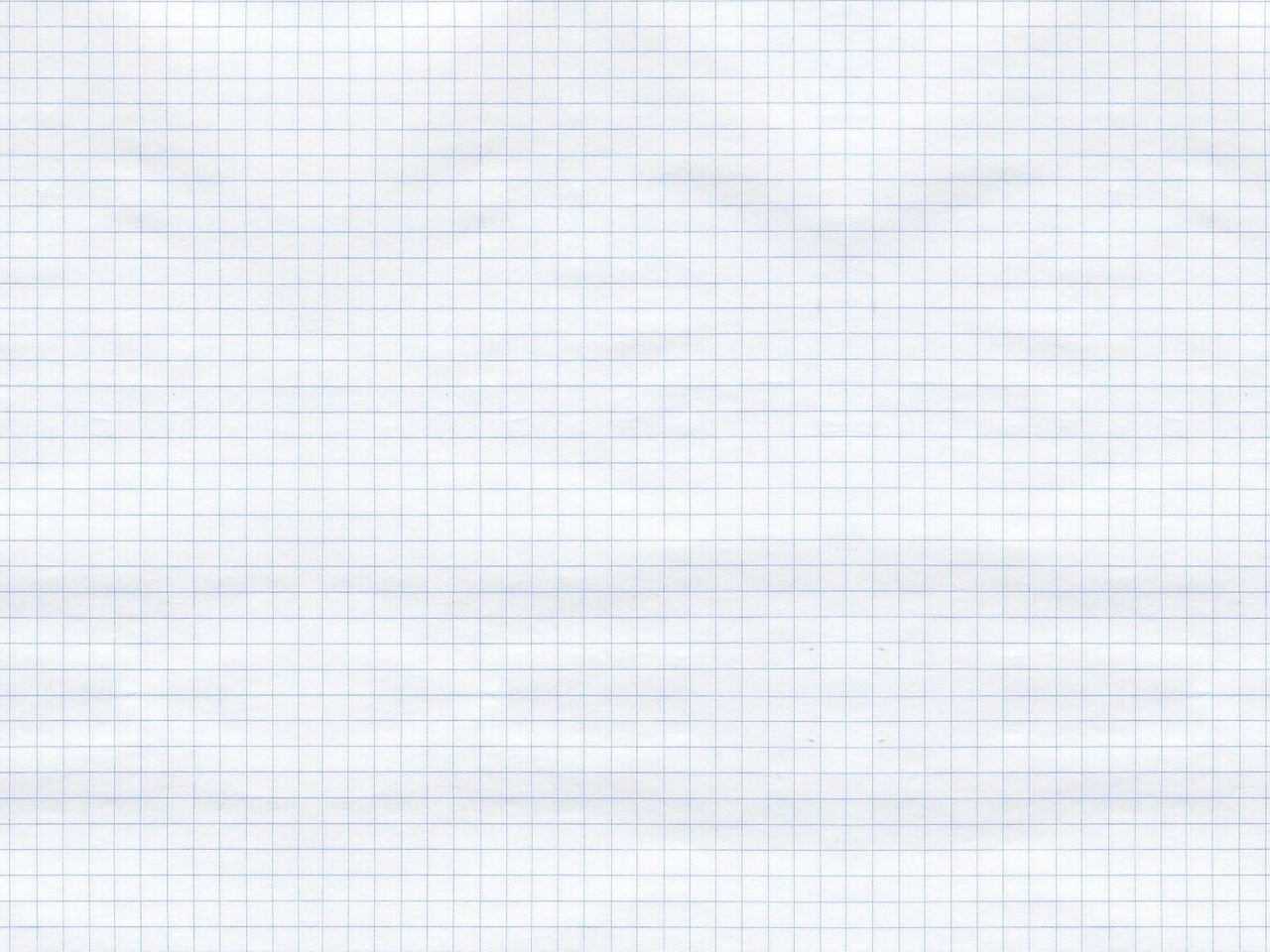 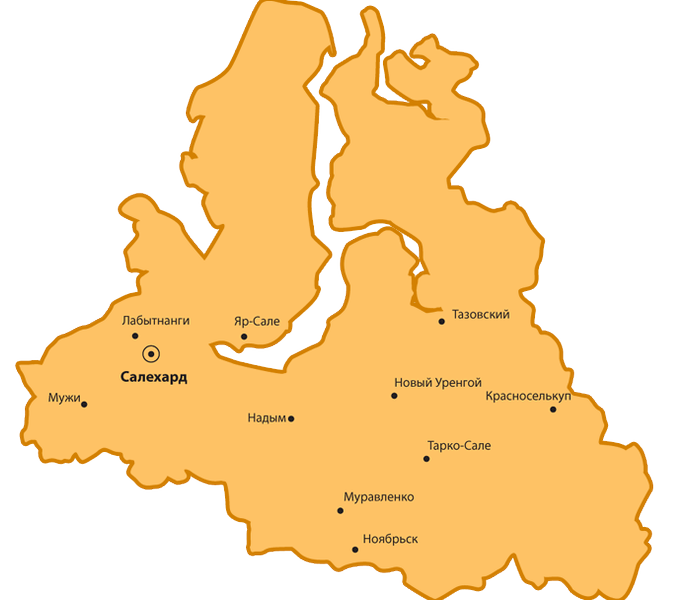 Рейтинг муниципальных образований ЯНАО 
по критериям оценки 
современного 
положения 
молодёжи
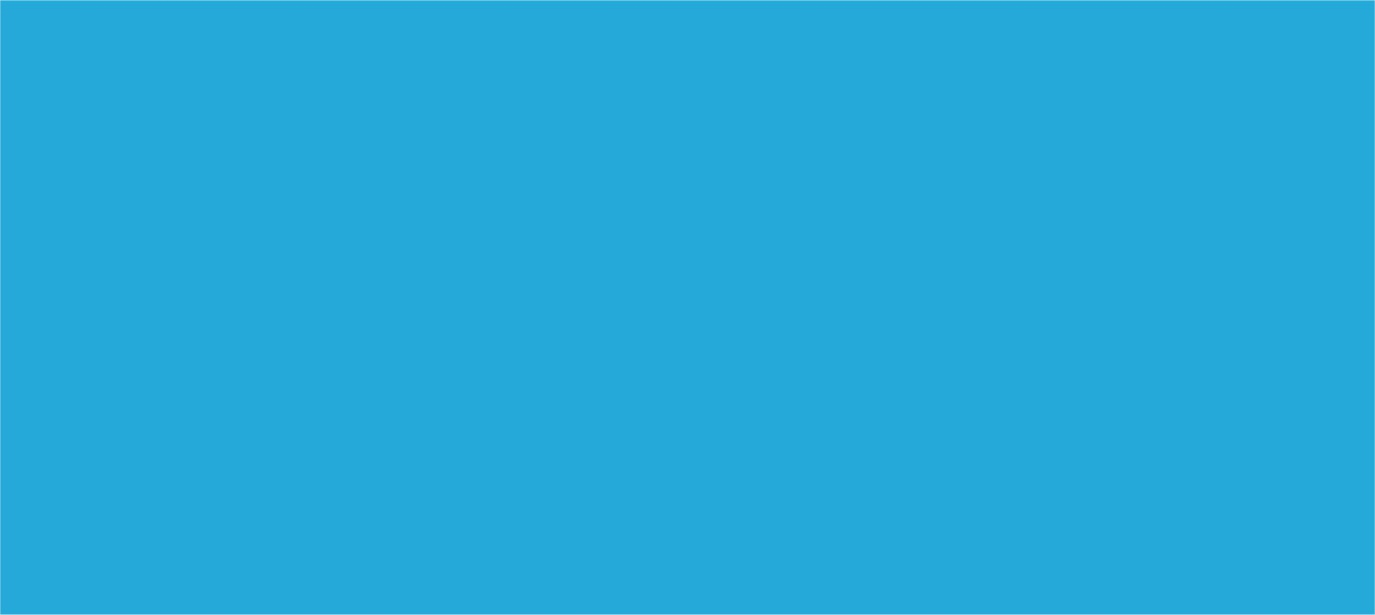 ЯМАЛЬСКИЙ 
РАЙОН
ТАЗОВСКИЙ 
РАЙОН
6
ЛАБЫТНАНГИ
6
1
НАДЫМСКИЙ 
РАЙОН
САЛЕХАРД
4
7
4
КРАСНОСЕЛЬКУПСКИЙ 
РАЙОН
НОВЫЙ УРЕНГОЙ
5
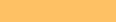 8
9
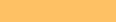 3
ПРИУРАЛЬСКИЙ 
РАЙОН
2
ГУБКИНСКИЙ
ПУРОВСКИЙ 
РАЙОН
ШУРЫШКАРСКИЙ 
РАЙОН
4
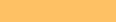 1
НОЯБРЬСК
МУРАВЛЕНКО
16
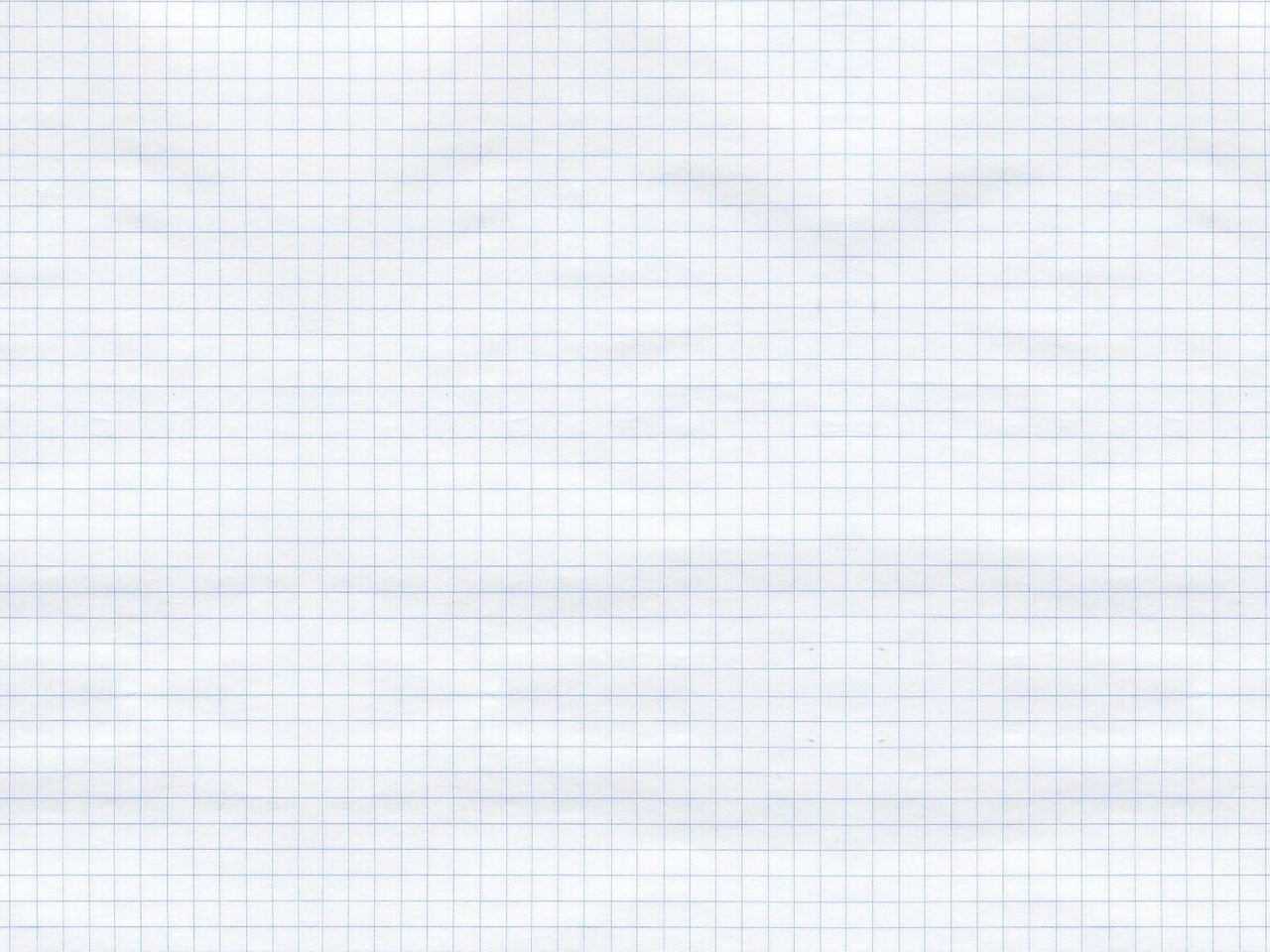 Уровень инициативности молодёжи ЯНАО
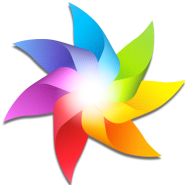 Оценивают возможности для самореализации молодых людей, построения карьеры и благополучной жизни в ЯНАО как высокие
28,8%
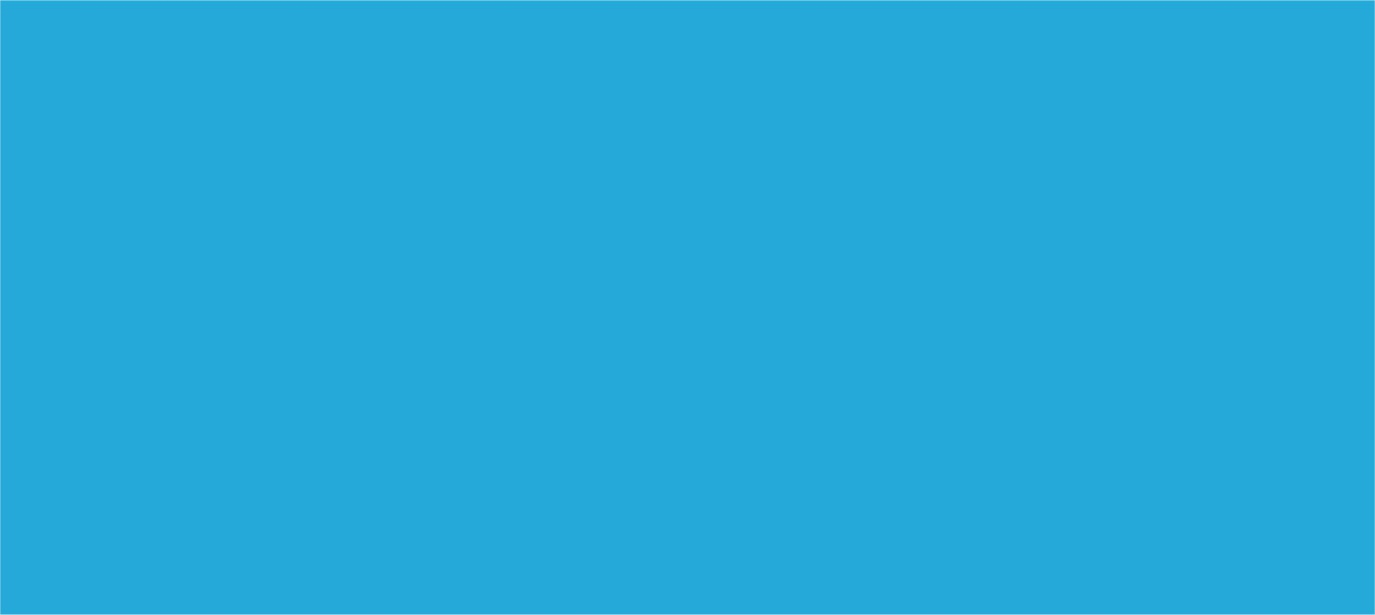 58,1%
УРОВЕНЬ ИНИЦИАТИВНОСТИ МОЛОДЕЖИ  ЯНАО
СОСТАВЛЯЕТ 
56% 
ТАКОВА ДОЛЯ МОЛОДЫХ ЛЮДЕЙ, КОТОРЫЕ ГОТОВЫ ПРОЯВЛЯТЬ  ОБЩЕСТВЕННУЮ ИНИЦИАТИВУ
Вполне уверены, что все зависит от них лично
41,2%
Состоят в общественных организациях  и объединениях автономного округа
21,8%
Активно интересуются политикой, принимают участие в политических мероприятиях и акциях
Готовы проявить инициативу в организации волонтерских и общественных проектов и принять активное участие в их проведении
55,6%
17
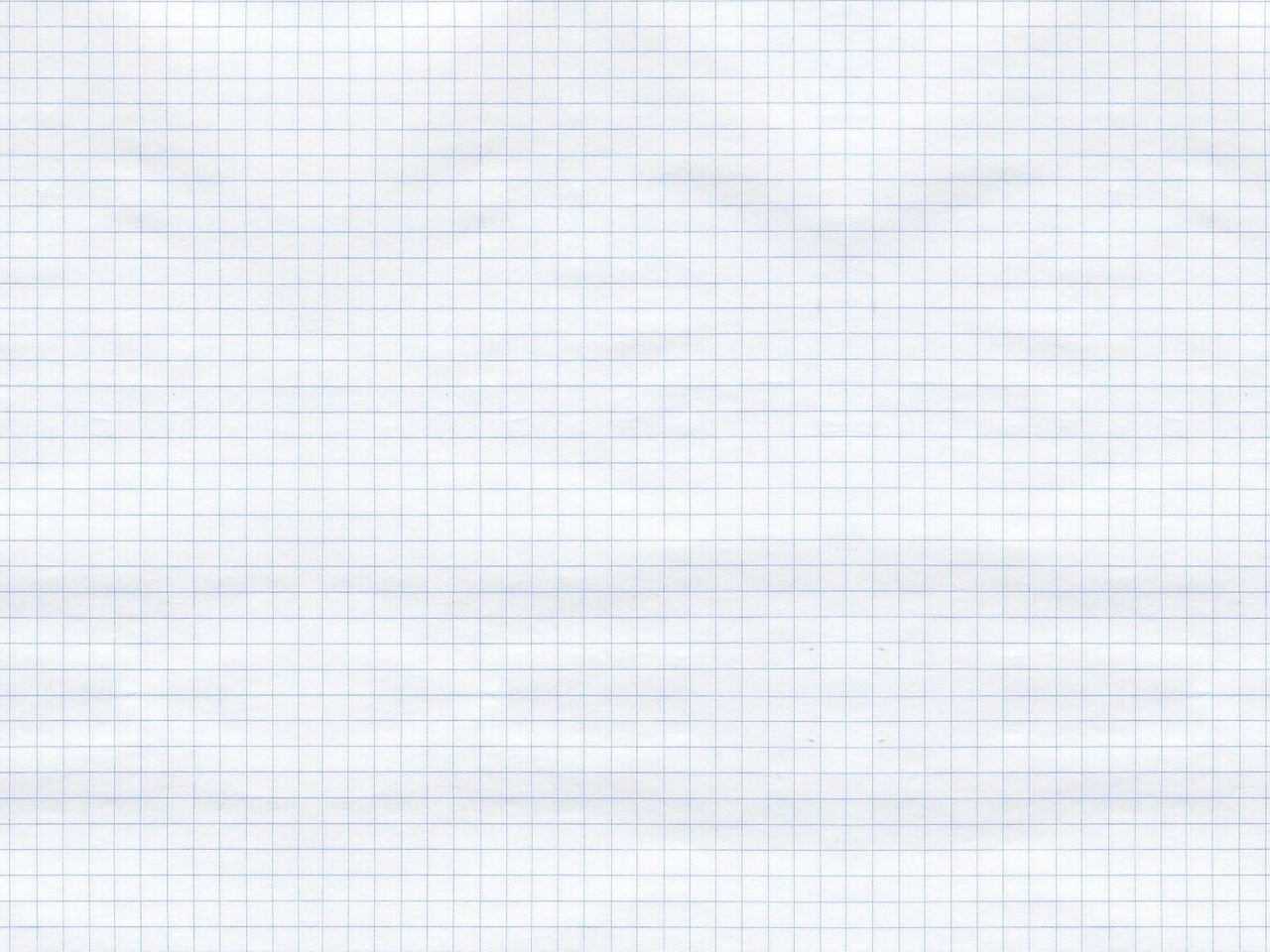 СОЦИАЛЬНО-ПСИХОЛОГИЧЕСКИЙ ПОРТРЕТ МОЛОДОГОЧЕЛОВЕКА В ЯНАОТипичный представитель ямальской молодежи –гражданин в возрасте от 14 до 30 лет, родившийся на территории автономного округа…
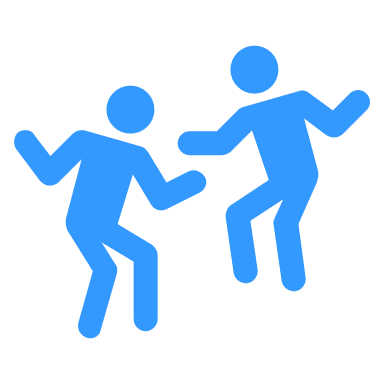 Для него характерен позитивный жизненный настрой. Несмотря на нередко испытываемое чувство усталости, он верит в свои силы, уверенно смотрит в будущее и не теряет надежду
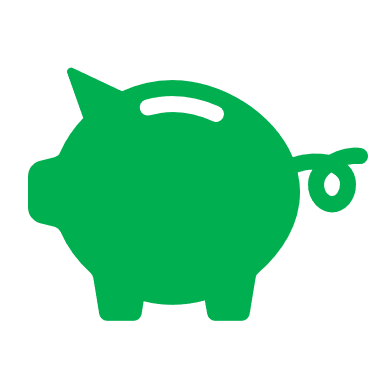 Его Жизненные ценности ориентированы преимущественно на частную сферу и личную самореализацию: ему важны согласие и благополучие в семье, успех в профессиональной деятельности, хорошее образование, насыщенная духовная жизнь, увлечения, материальное благосостояние
Он основательно подходит к выстраиванию своей жизни, планируя свое будущее как на ближайшее время, так и на отдаленную перспективу. В равной степени он рассчитывает добиться достижения жизненных целей как благодаря своим личным качествам, так и помощи извне (нужным связям, поддержке со стороны близких и государства); кроме того, во многом он полагается на случай
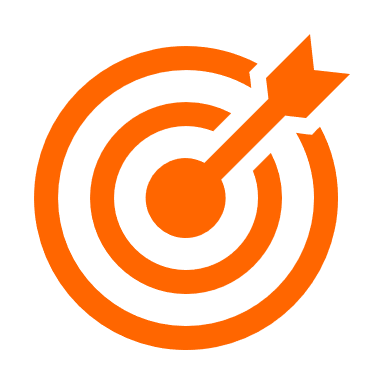 В среднесрочной перспективе он планирует улучшить свои жилищные условия и материальное положение, найти или сменить работу, продолжить получение образования в другом регионе России или за рубежом. Представитель работающей молодежи задумывается планирует создать семью и обзавестись детьми
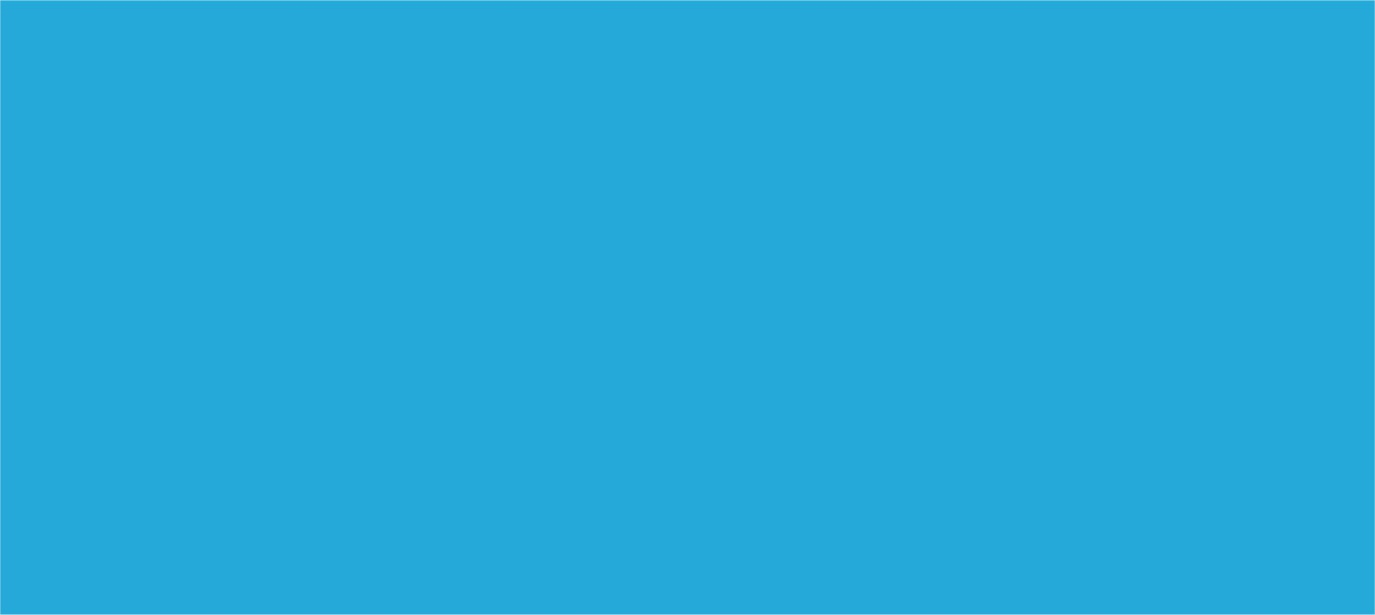 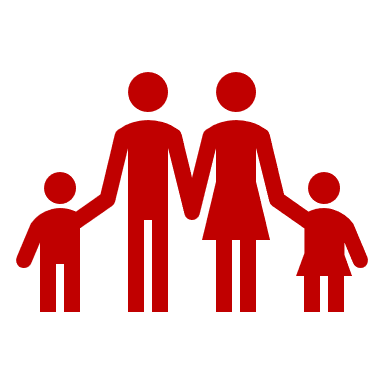 Он настроен на создание собственной семьи. Наиболее подходящим возрастом для вступления в брак он считает 25-30 лет и рассчитывает иметь не менее двух детей. идеальные семейные отношения, с его точки зрения, должны строиться на равноправии мужа и жены
В целом он доволен ЯНАО 
как местом своего проживания, но в то же время парадоксальным образом каждую отдельную составляющую своей жизни 
на территории округа оценивает невысоко
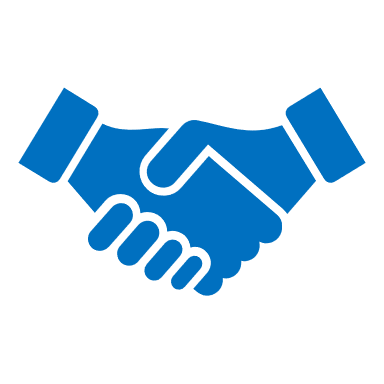 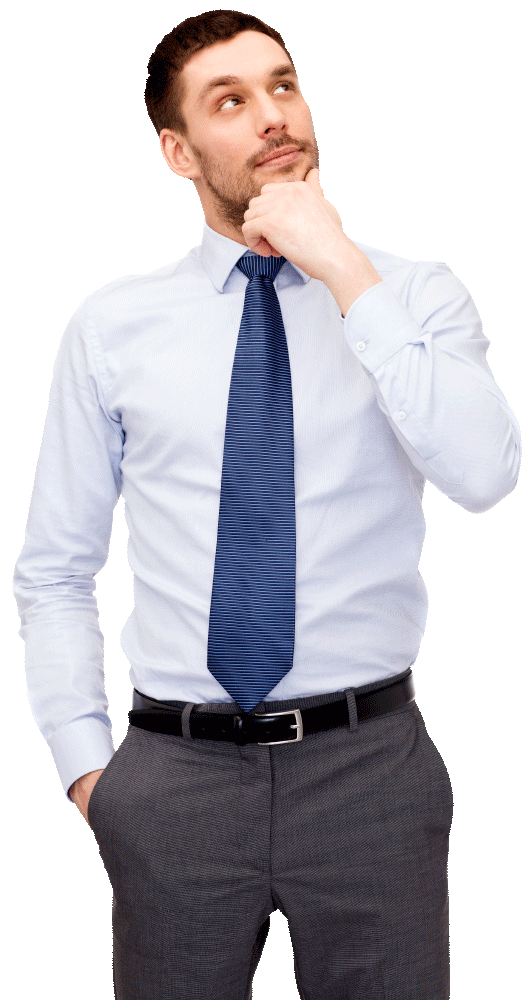 Он вовлечен в благотворительную и волонтерскую деятельность. Участие же в деятельности общественных организаций, политических партий и религиозных объединений для него интереса не представляет.  Он аполитичен, но исполняет свой гражданский долг, участвуя в голосовании на выборах. К участию в акциях протеста он не склонен
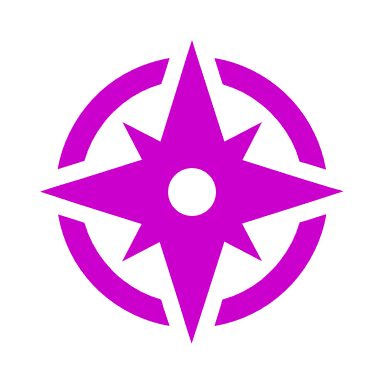 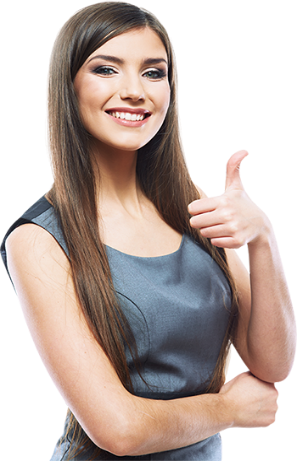 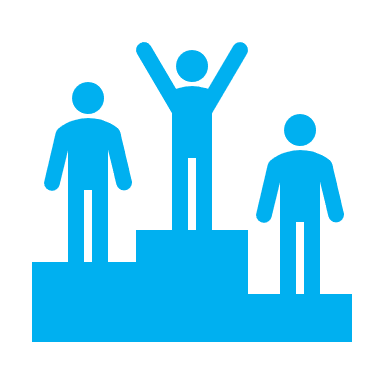 Он настроен на здоровый образ жизни, категорически отрицательно относится к употреблению наркотиков, но, скорее, 
нейтрально или даже с некоторым одобрением – к употреблению алкоголя и курению
Он – патриот России и своей малой родины, однако шовинизм и ксенофобия ему не свойственны. 
наиболее важным он считает принадлежность к определенному кругу родных и друзей, во вторую очередь – российское гражданство, в третью – принадлежность к жителям ЯНАО. Национальная, политическая и конфессиональная идентичность особого значения для него не представляет
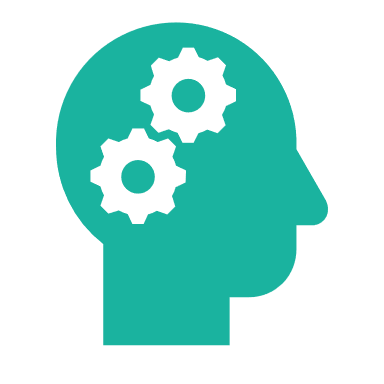 18
18
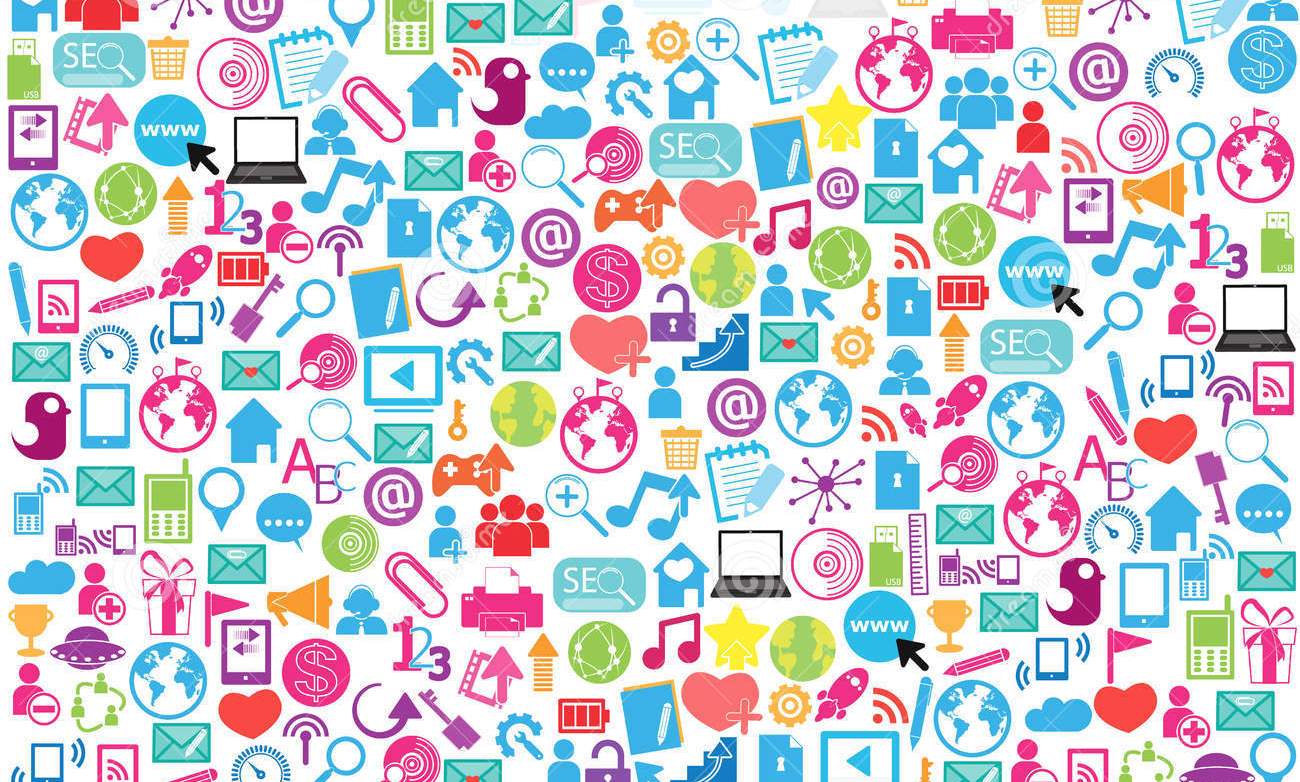 БЛАГОДАРИМ ВАС ЗА ВНИМАНИЕ!
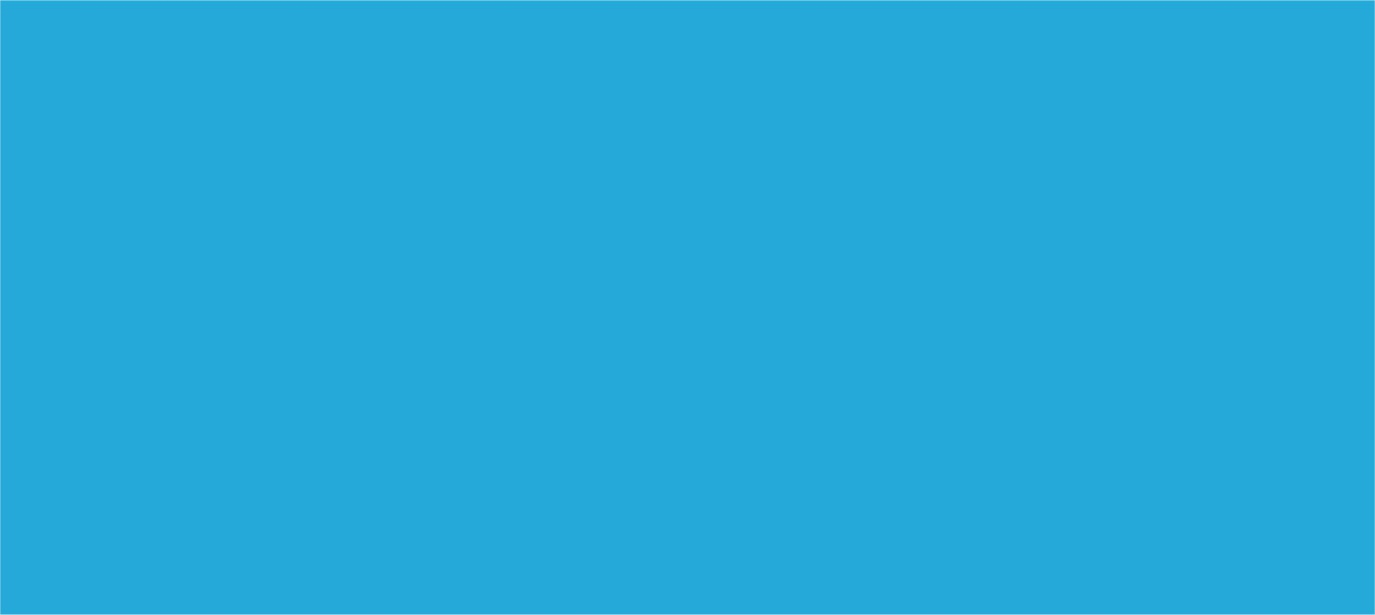 Центр гуманитарных, 
социально-экономических 
и политических исследований - 2 
Россия, г. Омск, ул. Ленина, дом 8а 
тел. 8 (3812) 25-04-72
http://www.gepicentr.ru/
19